敢Deadline诸仙小组
福大热话项目
Beta冲刺总结汇报
汇报人:221701436 林晟
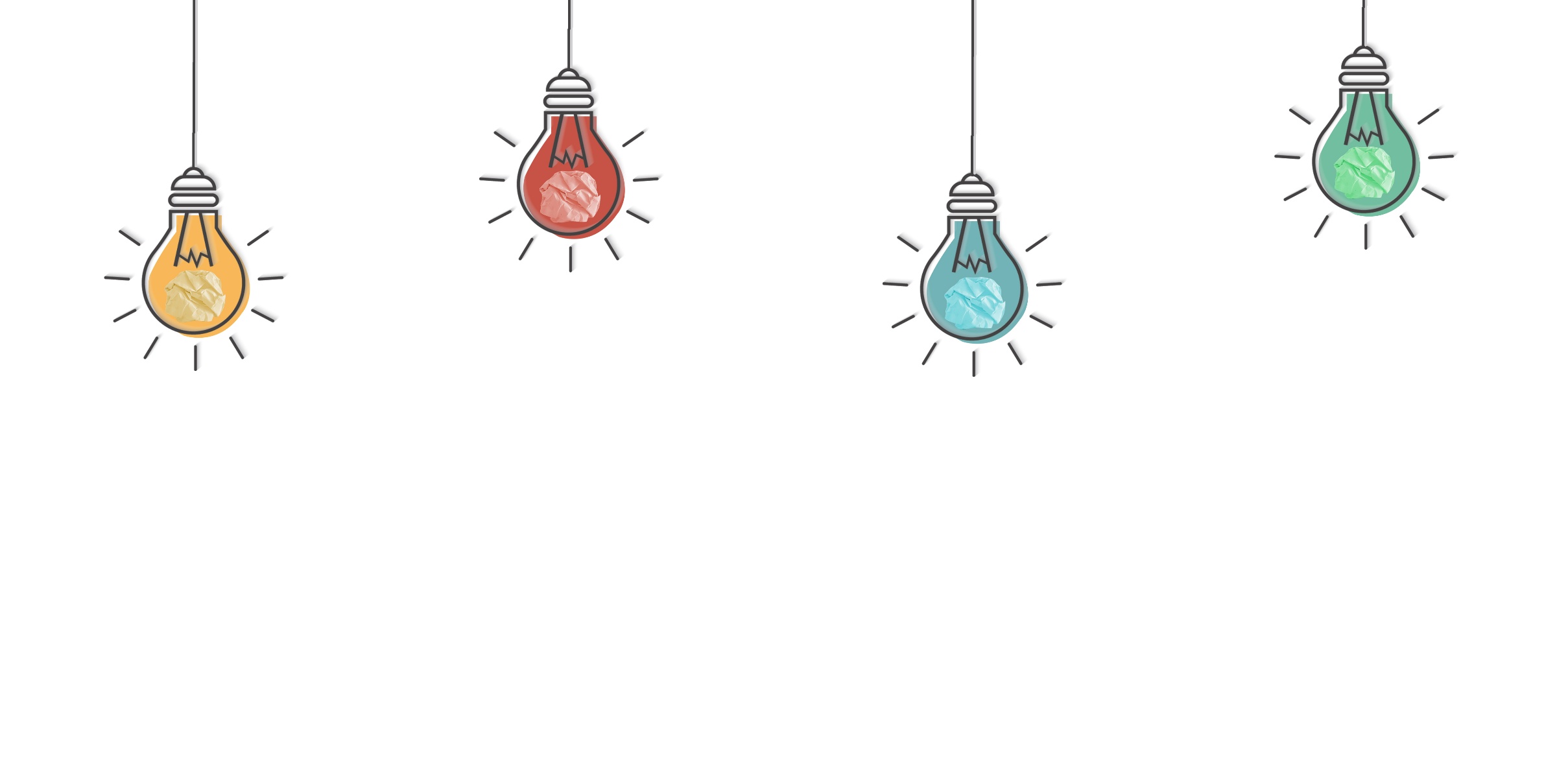 目录
产品设想和目标
01
测试/发布工作
05
06
冲刺计划
02
团队角色、管理、合作
03
07
开发资源
组员自我总结
04
08
设计/实现工作
提高软件工程的质量
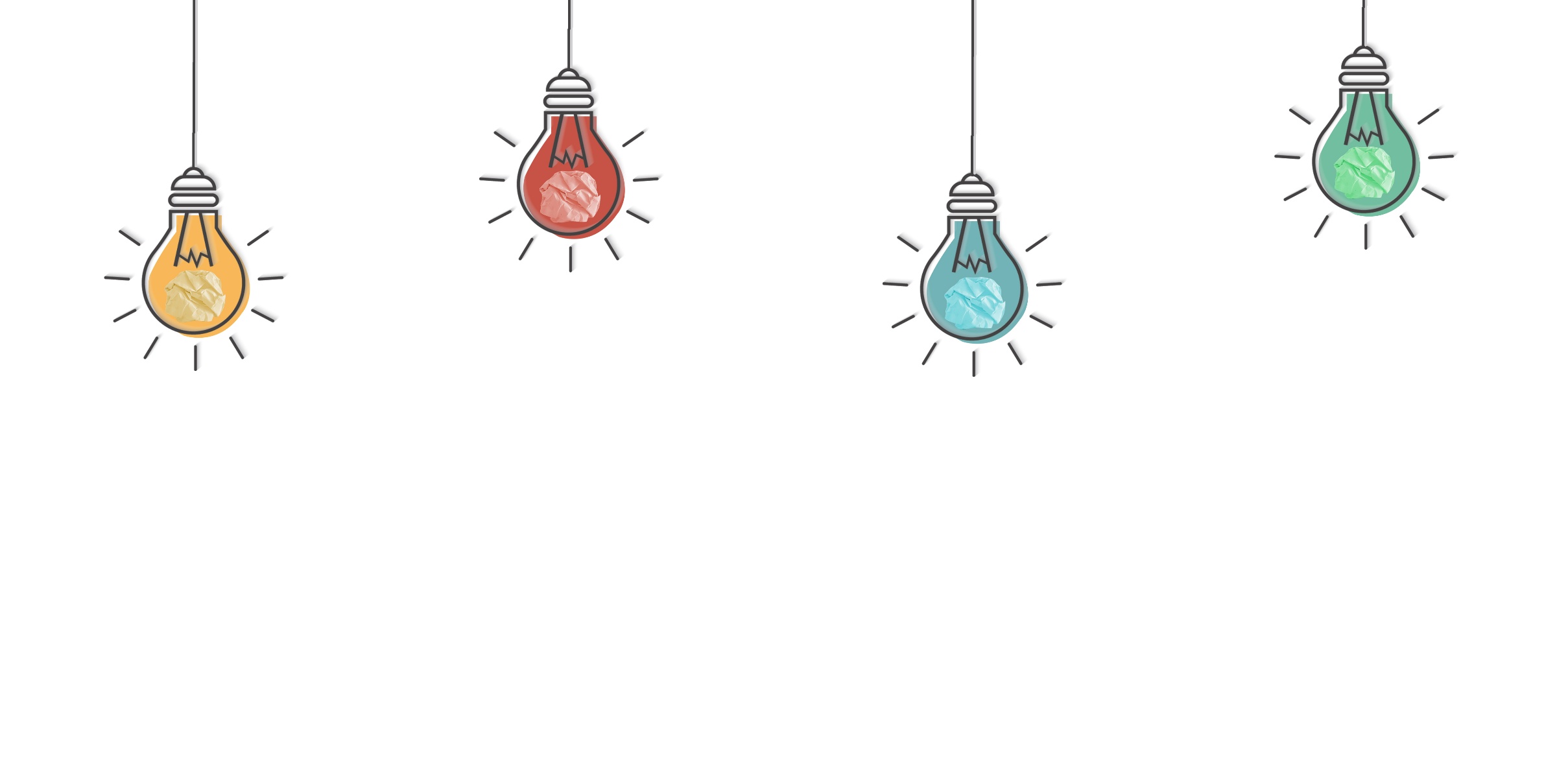 01
产品设想和目标
我们的软件要解决什么问题？
我们达到目标了么？
有什么经验教训?
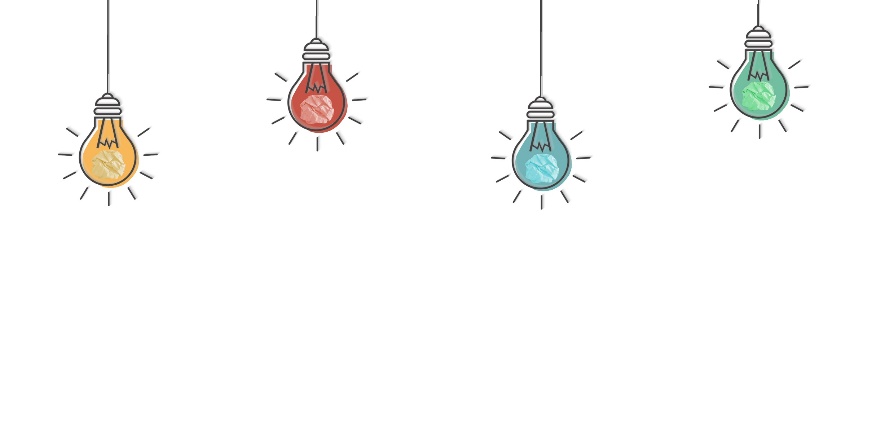 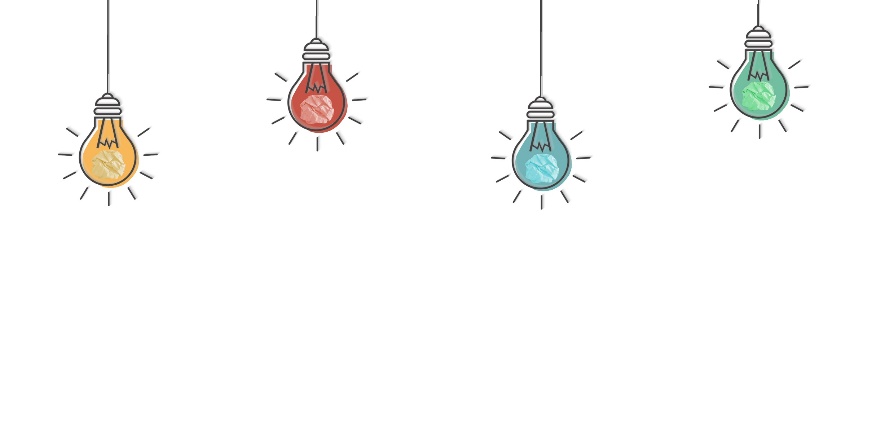 1.1 我们的软件要解决什么问题？
用户能高效获取热点话题及解决方案，成为学生的校园锦囊，并保证讨论的自由性和隐私性。
用户典型场景：
1.用户想获取校园生活中碰到的问题的解决方案，可以通过搜索或通过标签来找到目标信息。
2.用户可以对他人抛出的话题进行解答或者评论。
3.在首页展示热度高的话题，减少用户的检索频率。
4.用户还可收藏话题或新闻方便以后查看
5.用户可以按课程或教师查询课程
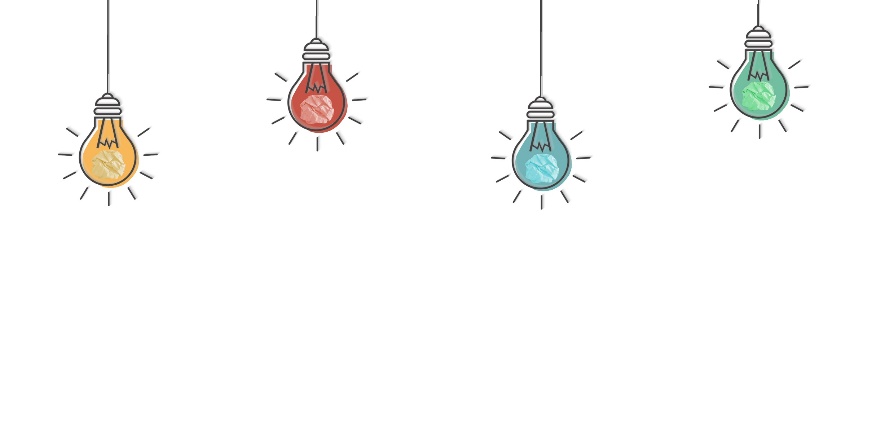 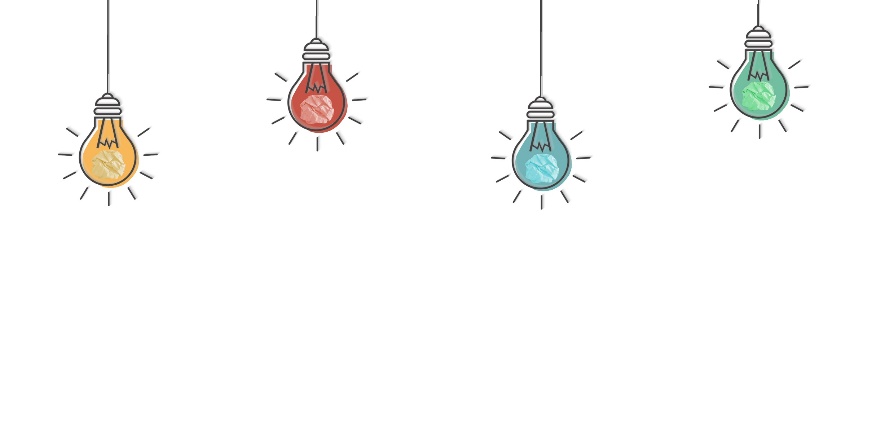 1.2 我们达到目标了么？
按课程名或教师名两种方式查询课程
带标签的话题的发布、查看
话题审核
话题的评论，以及对评论进行回复
评论审核
添加收藏、管理收藏夹
未完成
用户个人信息：头像修改
课程管理
评价课程
匿名发布
标签管理
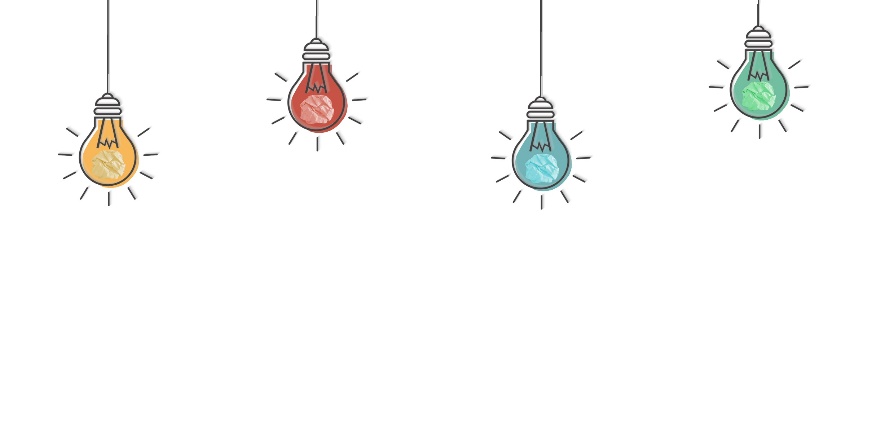 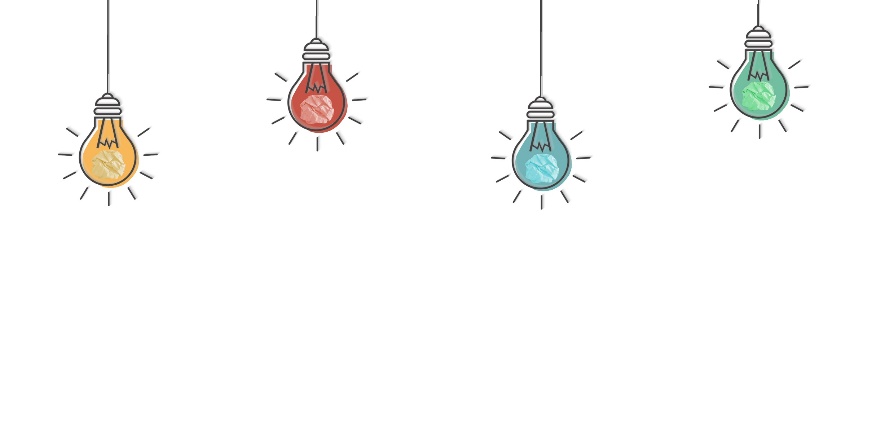 1.3 有什么经验教训?
小组复审相关模块设计文档，对其进行估计以及任务的分配
对扩展功能的实施计划不明确
前后端之间用接口设计文档对接，制定统一且细致的标准
前后端之间对接口的制定不够细致，导致交互时出现400或500错误
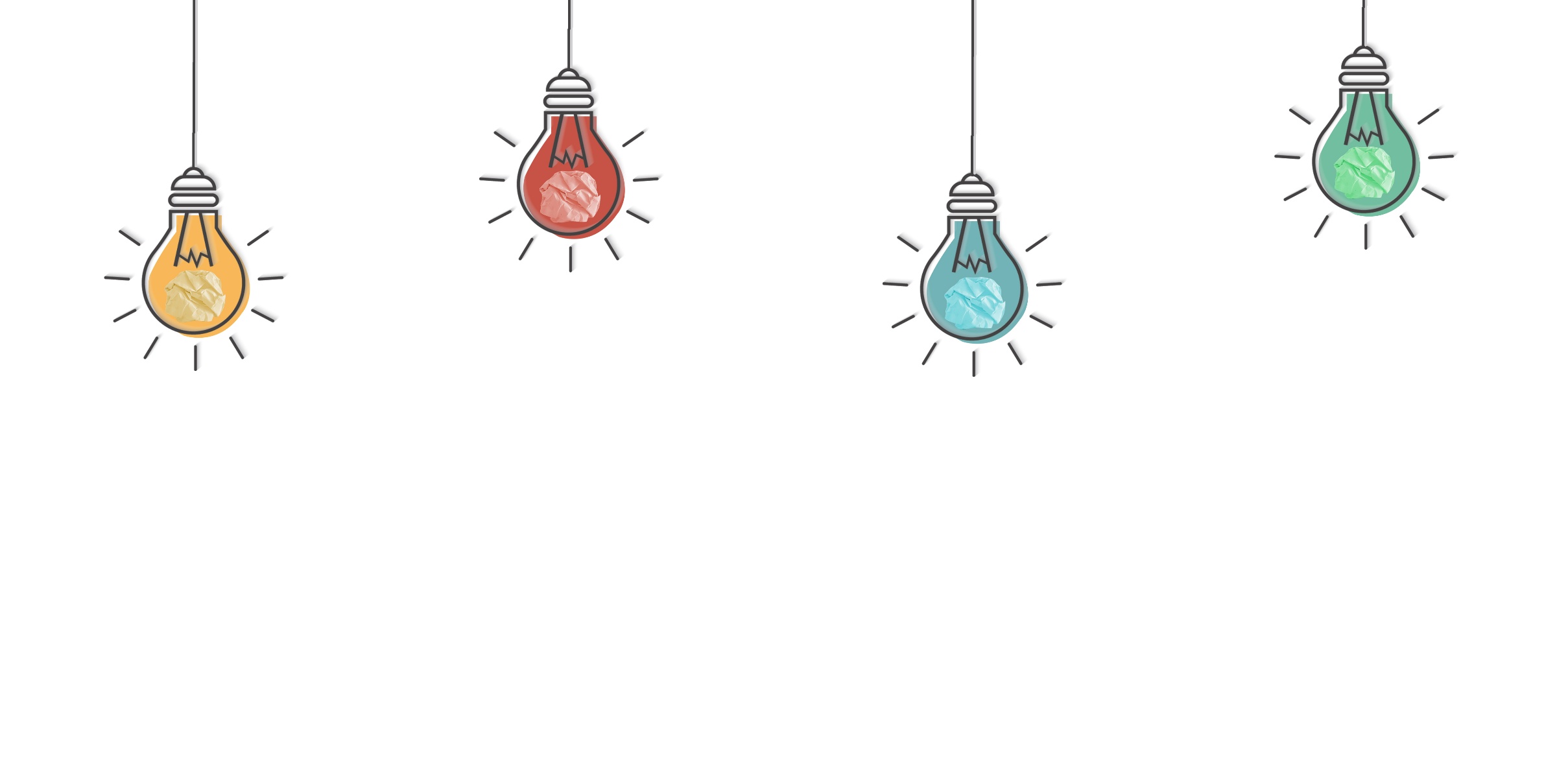 02
冲刺计划
计划安排
实施情况
总结反思
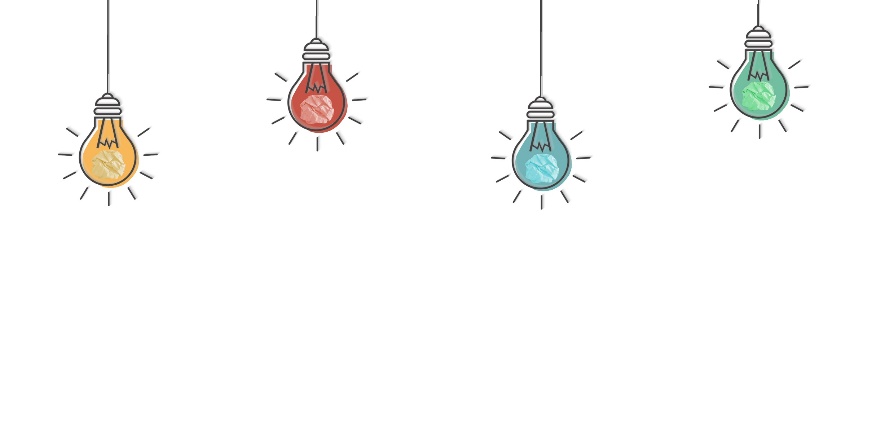 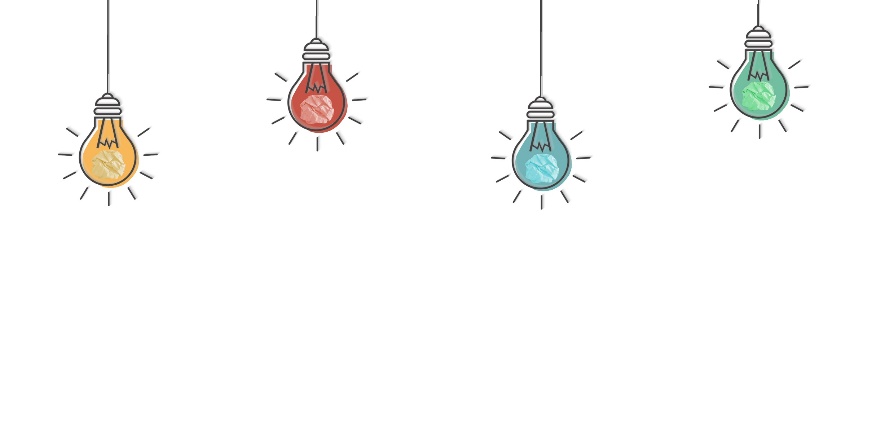 2.1 计划安排
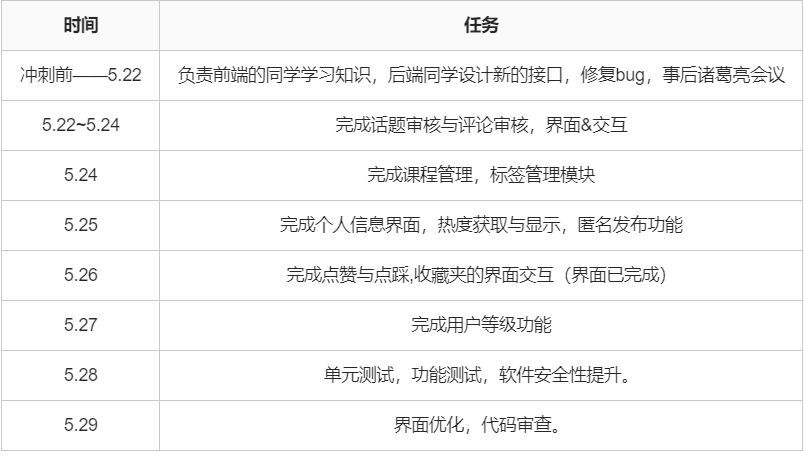 文本
文本
文本
文本
文本
文本
文本
文本
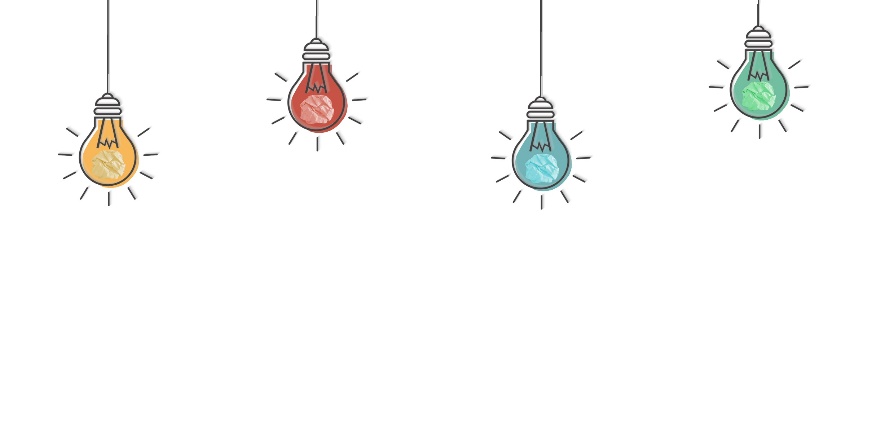 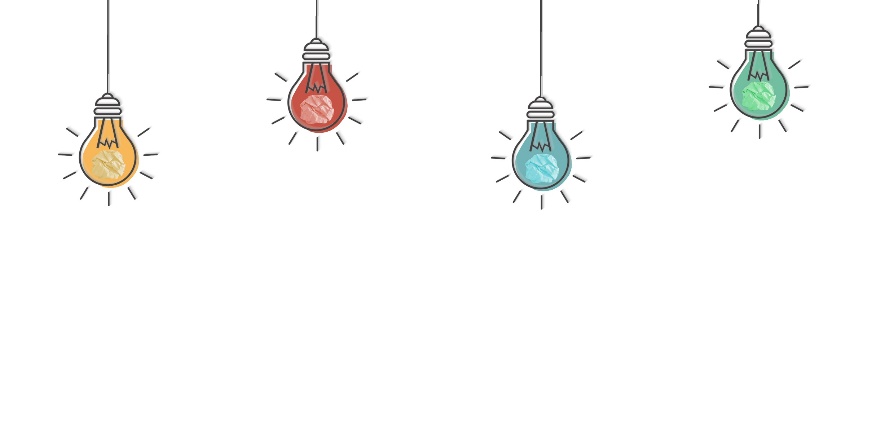 2.1 计划安排
相较于alpha阶段的时间安排
冲刺前安排学习时间

冲刺提早一些开始

在冲刺之初明确了对基础功能的分工
忽视了项目整合与打包的时间

进度把控的频次有所降低
不 足
进 步
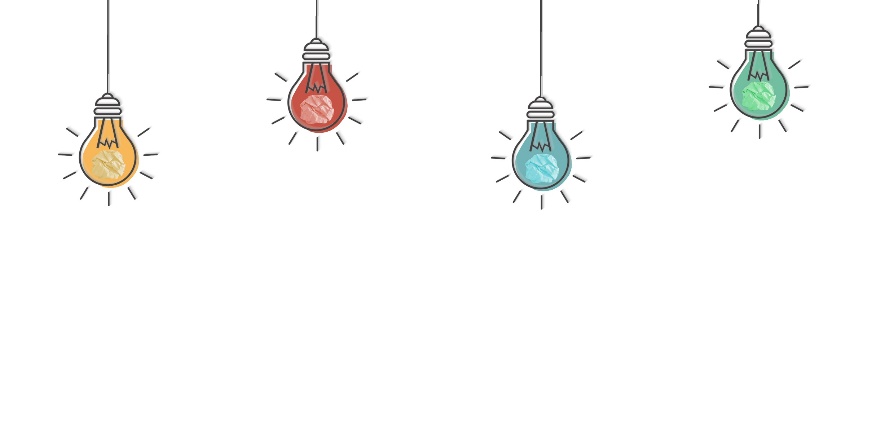 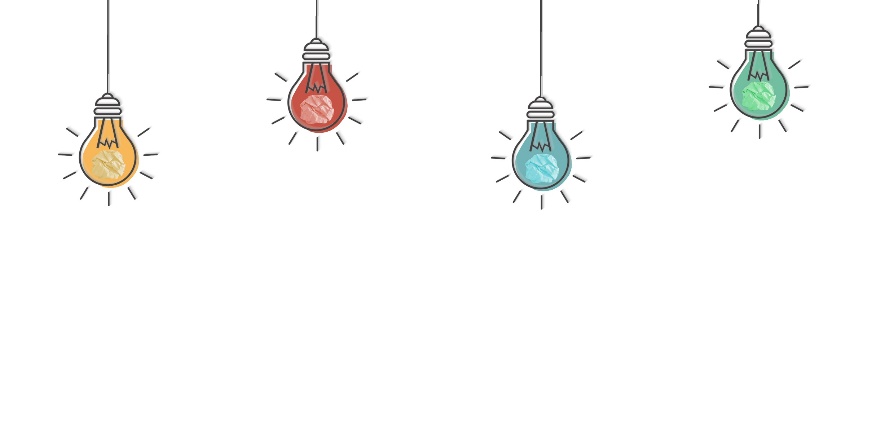 2.2 实施情况
出现的意外
前端调试时，后台返回的数据重复且难处理，前端都需要对其重新包装，造成代码重复。
 —— —— 前后端应该事先将接口数据的变量名，类型，顺序，格式等细节问题约定好

软件部署出了服务器内存不足，项目打包后远程数据库无法访问等难解决的问题
—— —— 不能只注重开发功能，而疏忽了部署问题

整合时发现功能不完整，导致工作量增加
—— —— 设计接口时应进一步考虑全局
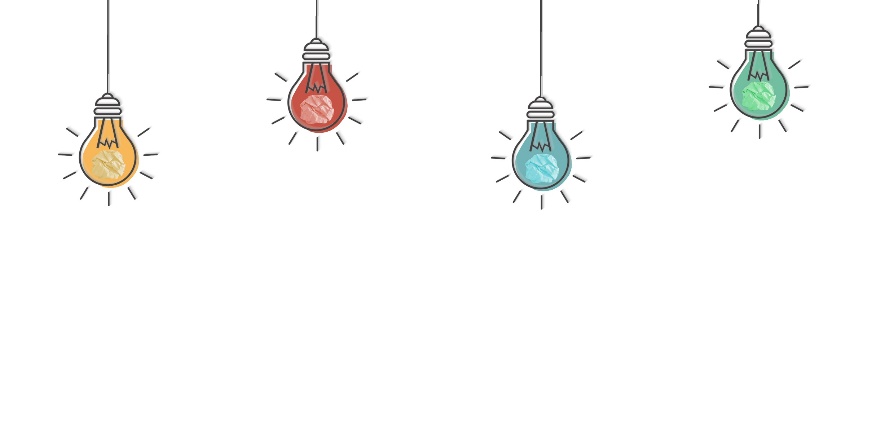 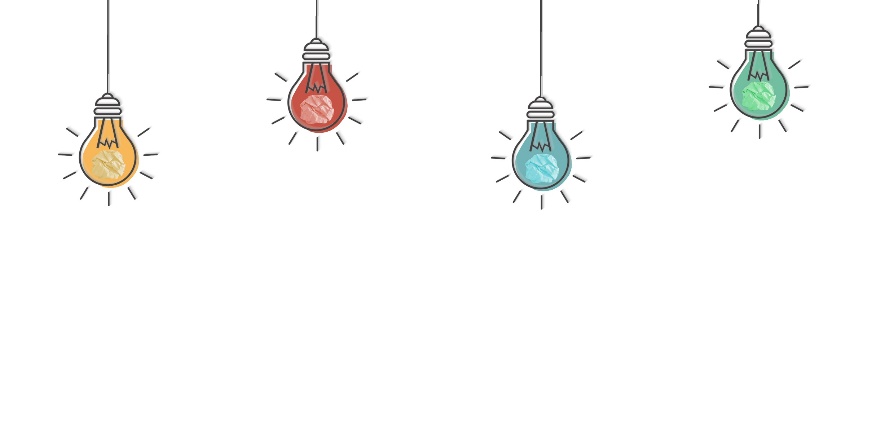 2.3 反思
如果重新来过。。。

  
  冲刺前对设计方案再讨论，再修改

  前后端对交互应该用更细化的接口约束

 对非编程的工作也要预留出足够的时间
为何没有估计到这些意外？
接口设计没有考虑周全
只专注于开发而忽视了部署和设计调整
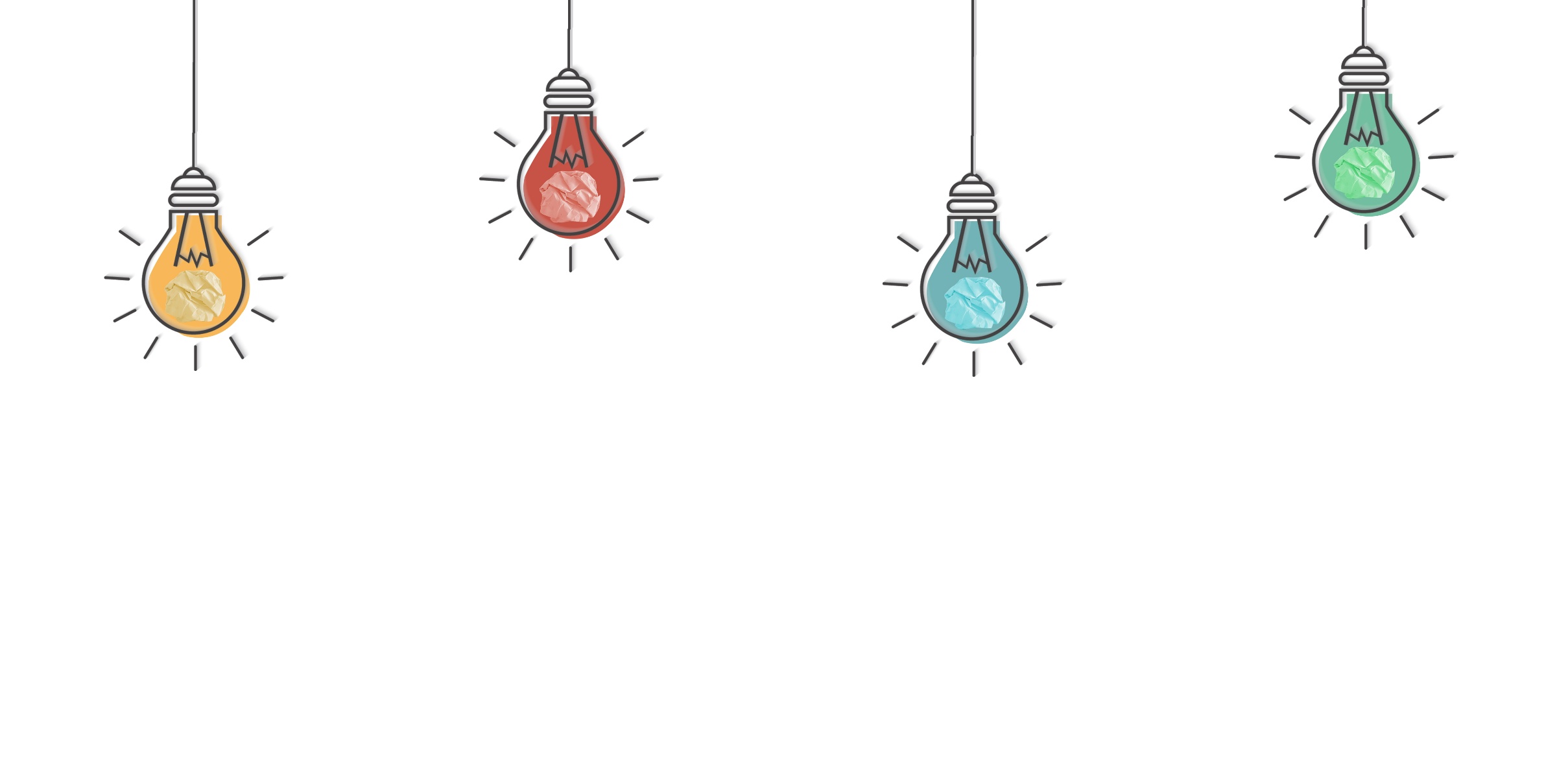 03
资源
资源分配
资源估计
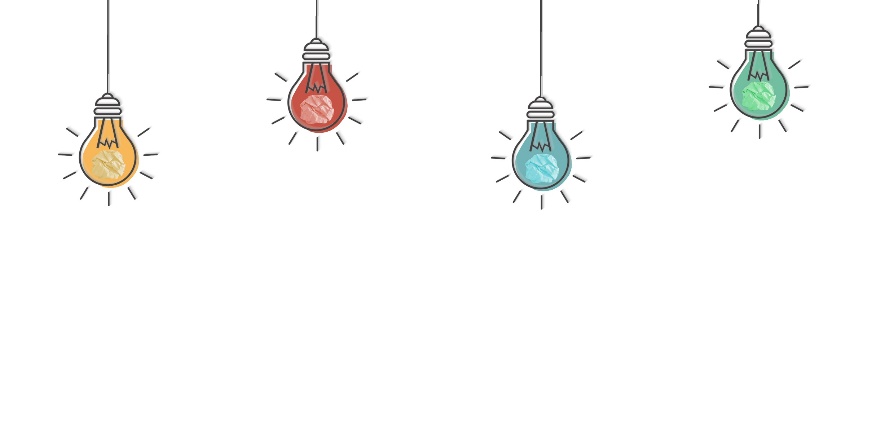 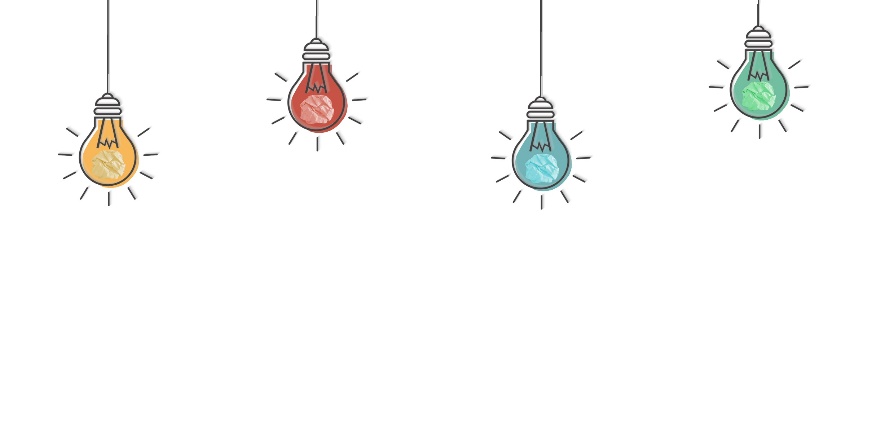 3.1资源分配
1.人力如何分配？
2.任务/时间如何分配？
结合alpha轮的教训，及组员调动情况，beta轮的人力做出如下调整：  
从后端组抽调2位同学到前端组，并安排被调动的同学提前学习。现前端组有4人。
后端：安排平均水平较好的3人继续担任
测试：原后端组1人担任
在冲刺前做好计划表
冲刺开始时，主要根据成员的能力及在alpha轮的工作内容分配任务。保证组员两轮冲刺的工作内容差别不大，能顺利迁移。
beta
alpha
后端       测试        前端
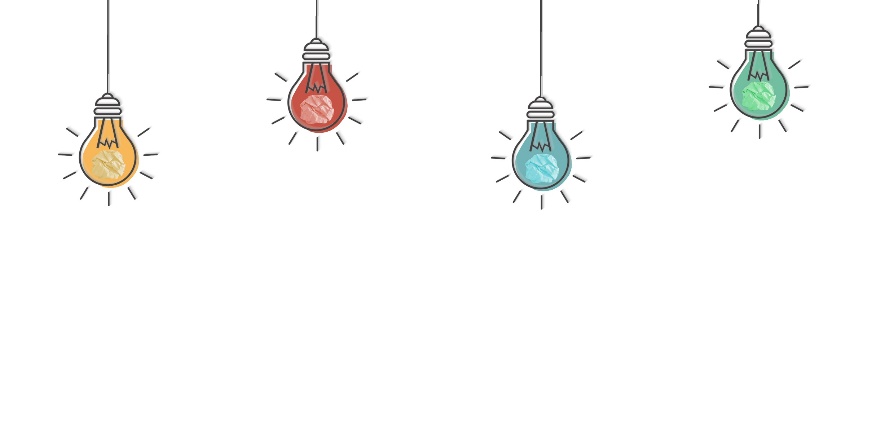 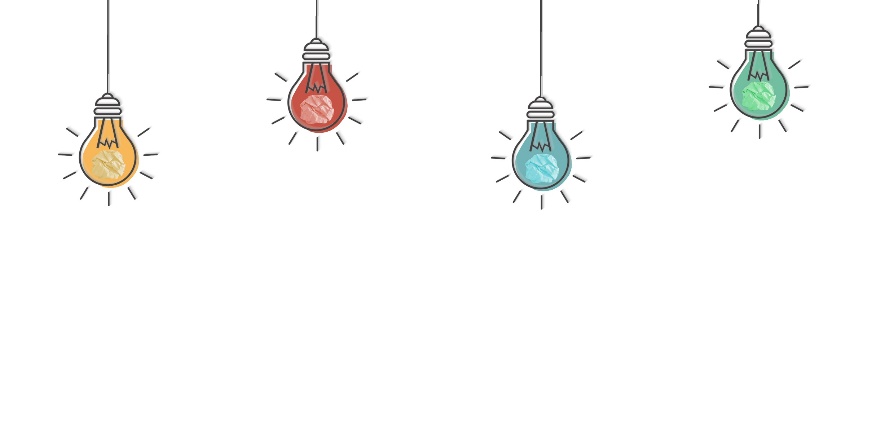 3.2资源估计
3.组员变更及交接工作
1.资源是否充足？如何估计？
由于开始时间较早，以及除了有变动的成员，其他成员负责的模块与他们在alpha冲刺中做的相近。故在时间和人力上我们相当充足，对各模块的耗时估计主要是根据工作量及难易度粗略估计。
组长：向新成员介绍团队概况，项目概况，所用技术框架，工作流程等等。简要介绍需求及设计文档。安排新成员与“新同事”交流交接。

新成员：仔细阅读设计文档、仔细阅读并运行代码、与组员交接。通过参与会议了解团队及项目。


结果：新成员很快融入团队，加上新成员能力好，及新的团队人员结构，效率相比alpha阶段提高
2.非编程资源的估计
由于本轮冲刺在管理员端新采用了Element-UI，省去一些美工的时间，美工方面我们估计所用时间较少，但是发现仍有需要完善的地方。
  但是我们忽视了项目打包，部署，发布的时间估计
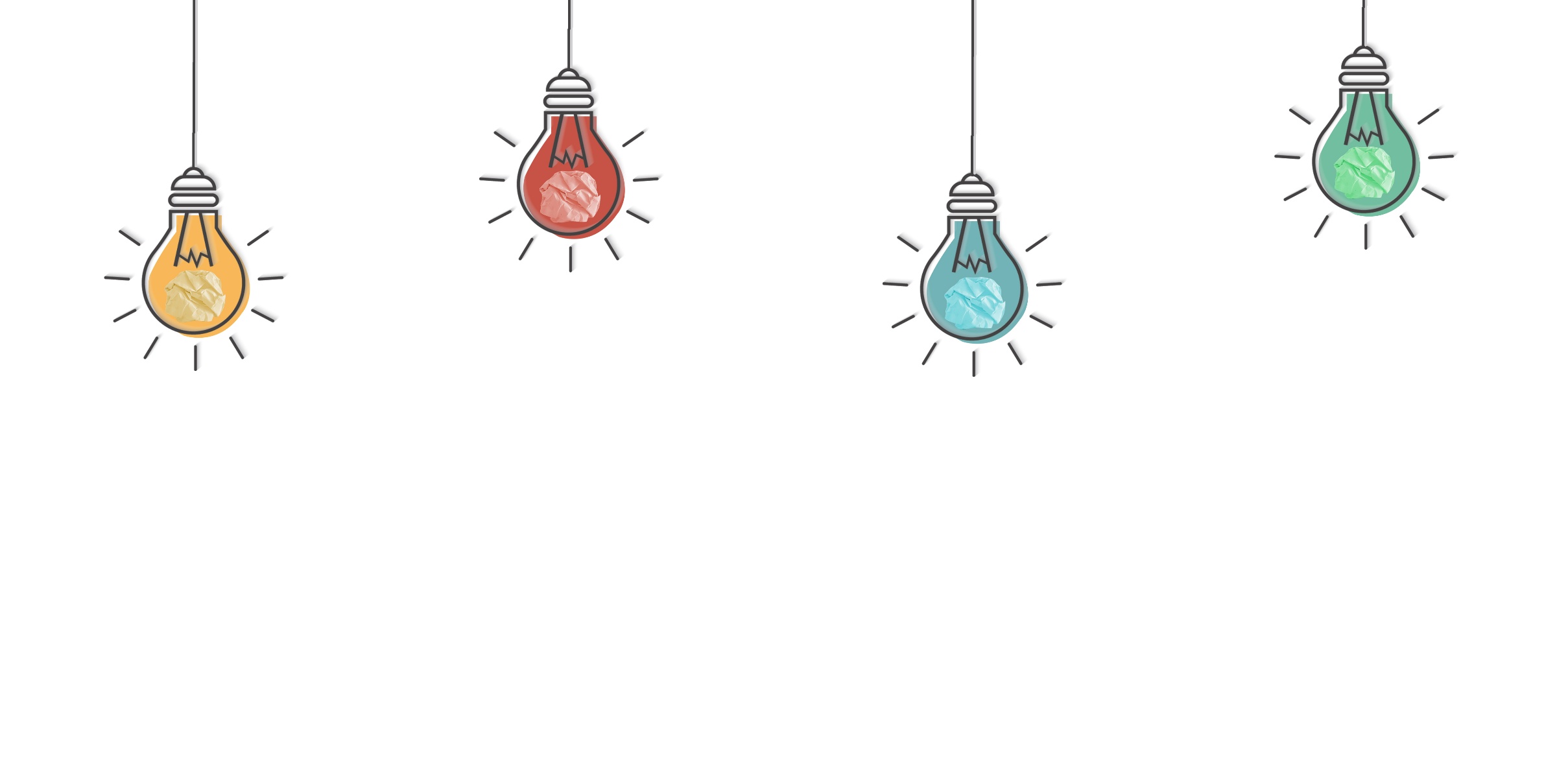 04
设计/实现工作
设计工作
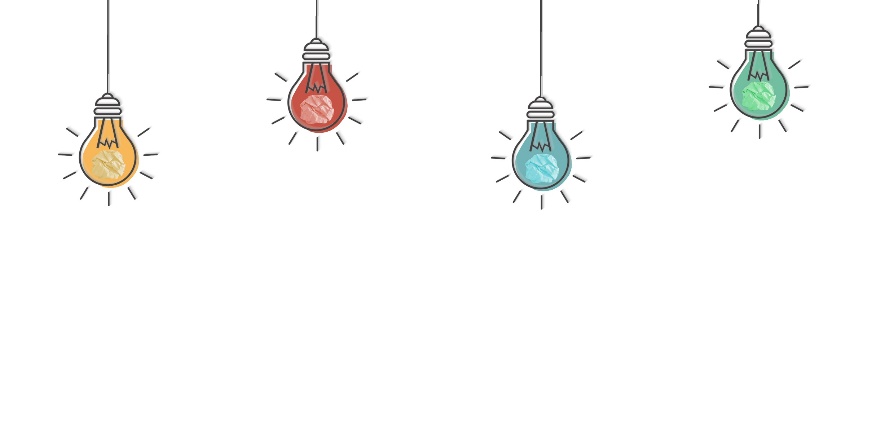 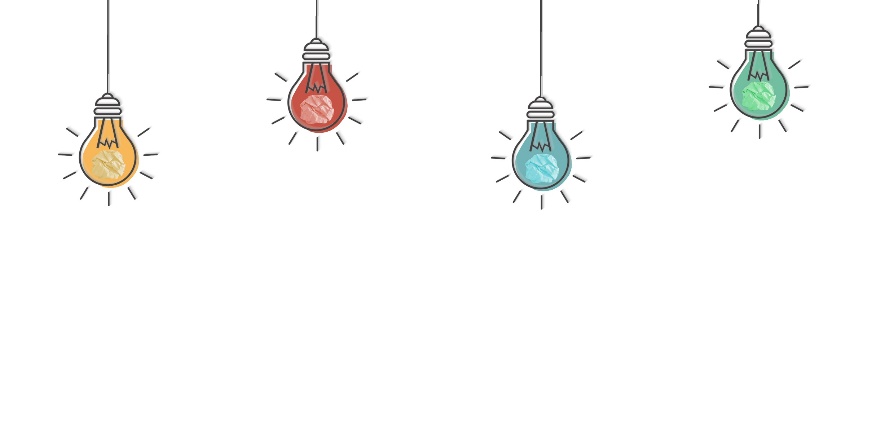 4.1设计、实现工作
1.什么功能产生的Bug最多，为什么我们在设计/开发的时候没有想到这些情况?
后台课程管理及收藏夹，因为数据库表关联较多，部分情况没有考虑清楚
2.比较项目开始的UML文档和现在的状态有什么区别？
用例发生的变化：
  删除未考虑周全的附加功能：如用户删除自己发布的话题，实现就需要新增用户对自己已发布话题的管理功能模块。以及删除实际意义不大的用例：管理员回复。

数据库设计的变化：
  优化设计使之更符合实际项目，比如我们删除了待审核的评论和话题表改为在评论表和话题表中新增字段原来标记审核状态。
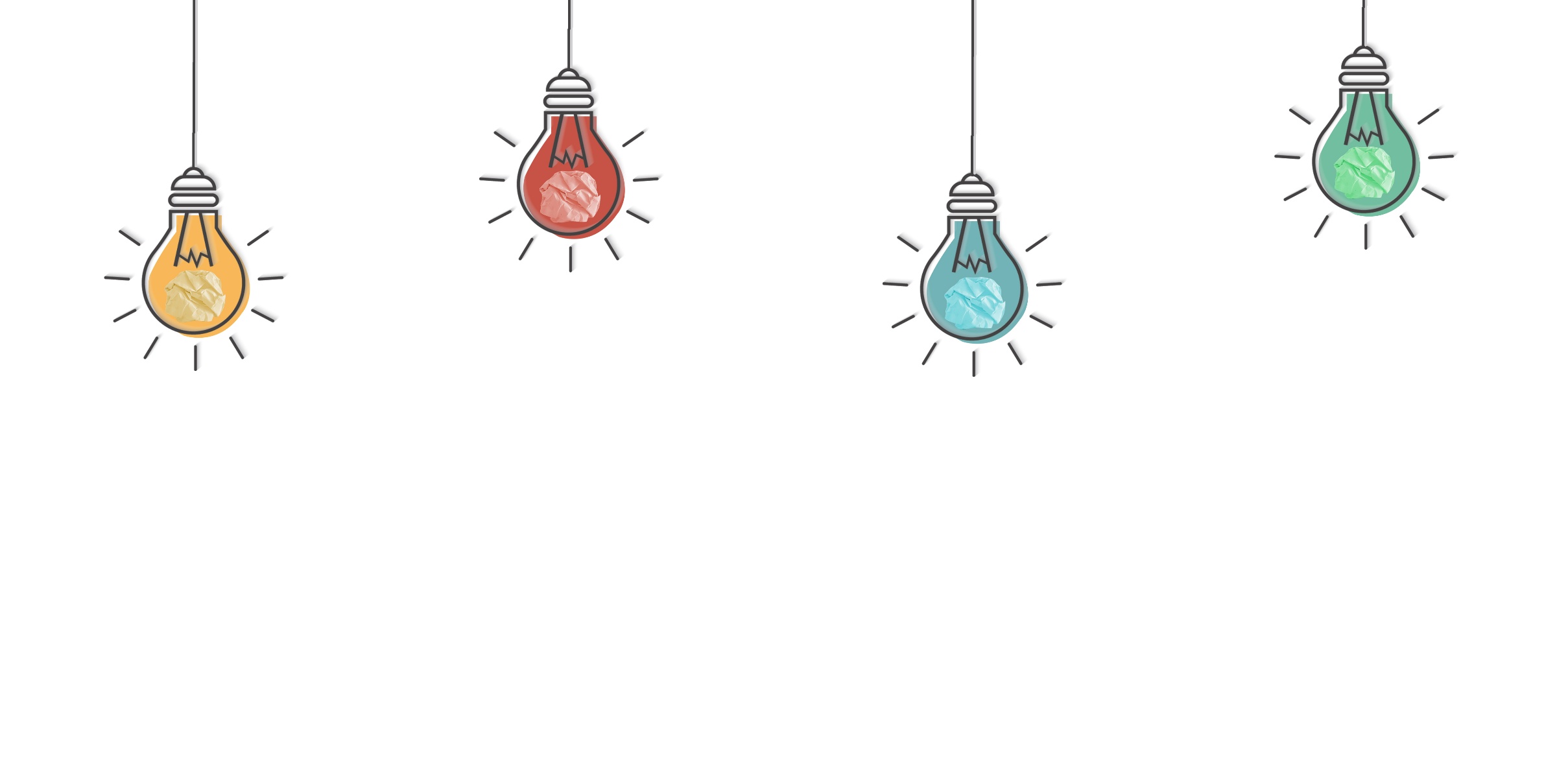 05
测试/发布工作
测试计划和安排
测试工具
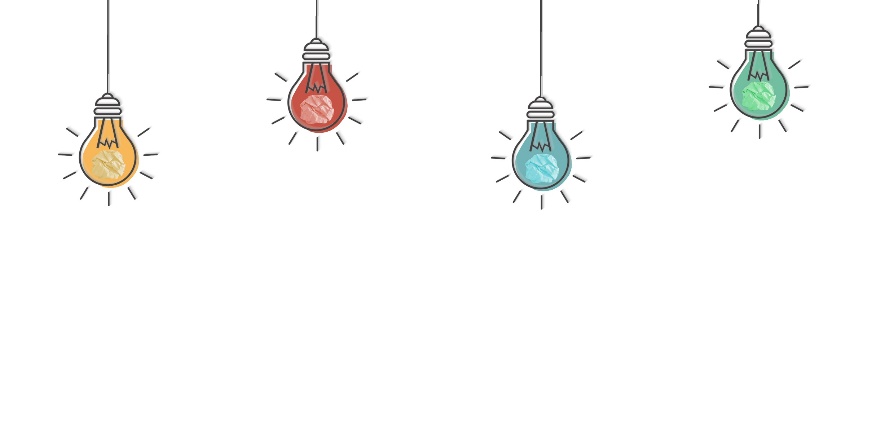 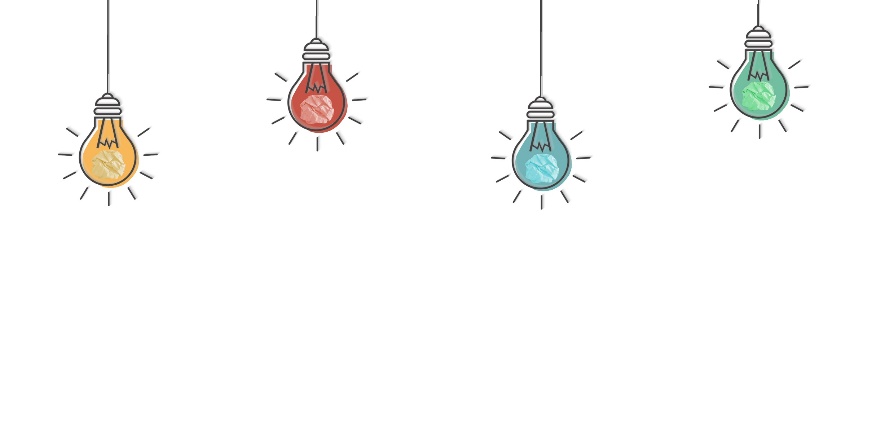 5.1 测试计划和安排
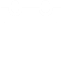 团队测试计划
不足之处。。。

  
只采用了接口测试和单元测试，没有想到做压力测试等等
除了指定测试固定发负责人、负责单元和时间之外，根据项目的进展情况调整测试的人员及计划。
测试&软件效能辅助工具
主要使用IntelliJ IDEA这个集成开发环境自带的工具http client以及postman进行接口测试。

使用IntelliJ IDEA集成开发环境可以添加的插件JProfiler进行性能监控。
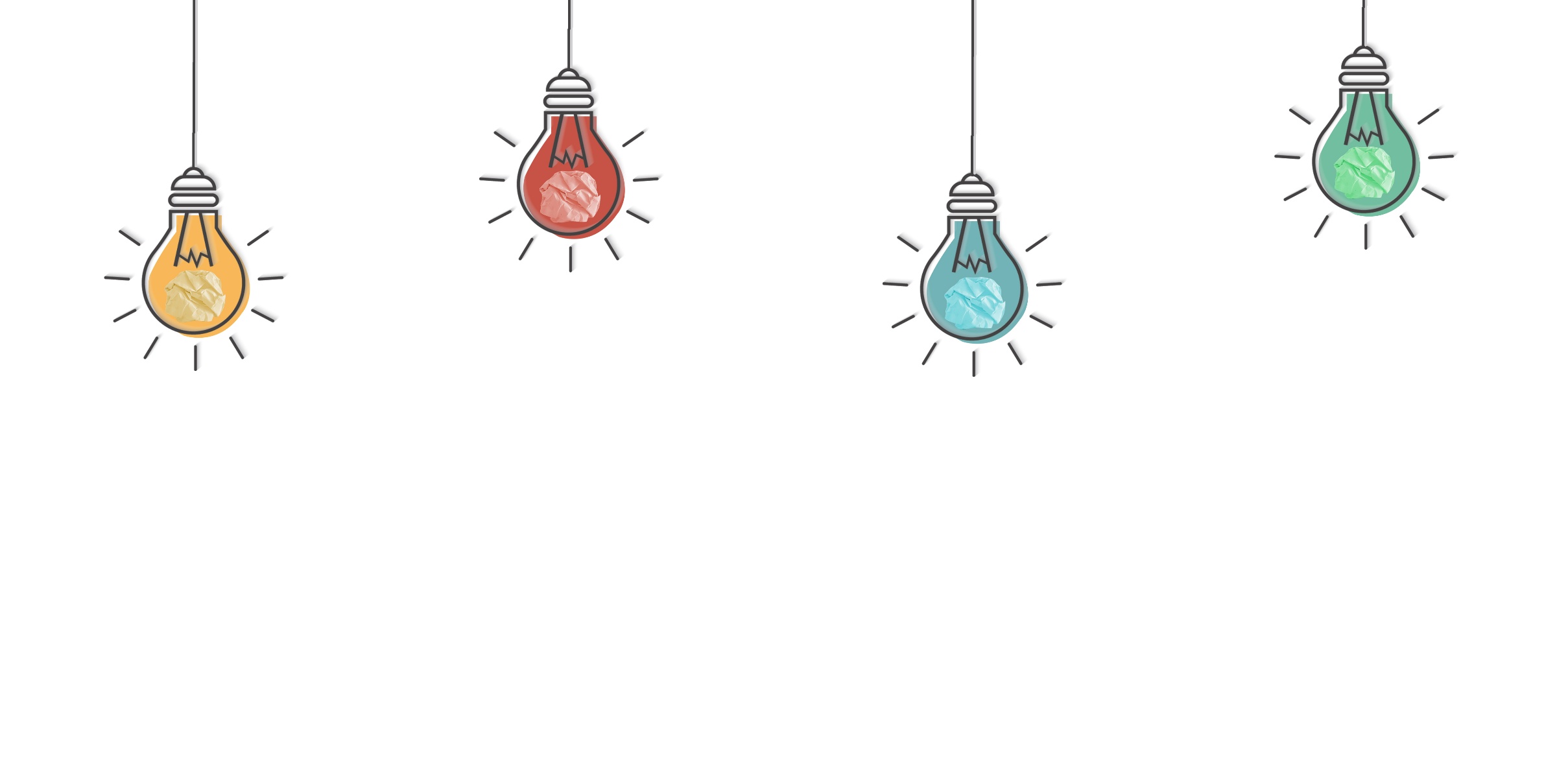 06
团队角色、管理、合作
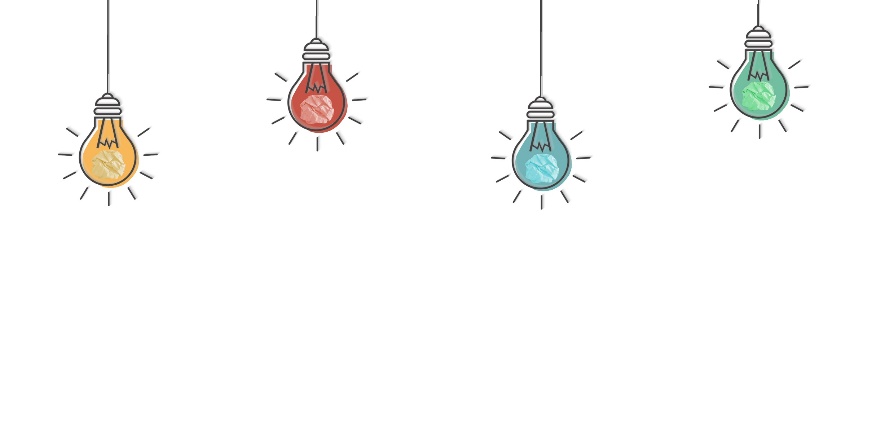 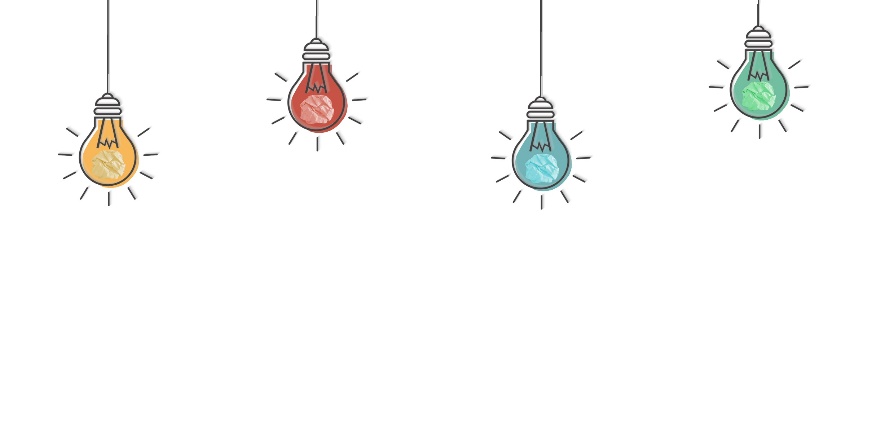 6.1团队分工
团队角色确定
在alpha轮做什么工作内容，在beta轮就做相近的工作内容。
结合每个人的能力和发展方向确定角色。
团队合作的分歧管控
每当团队合作出现分歧时，主要通过集体讨论，并回溯设计图，结合项目现状解决分歧。
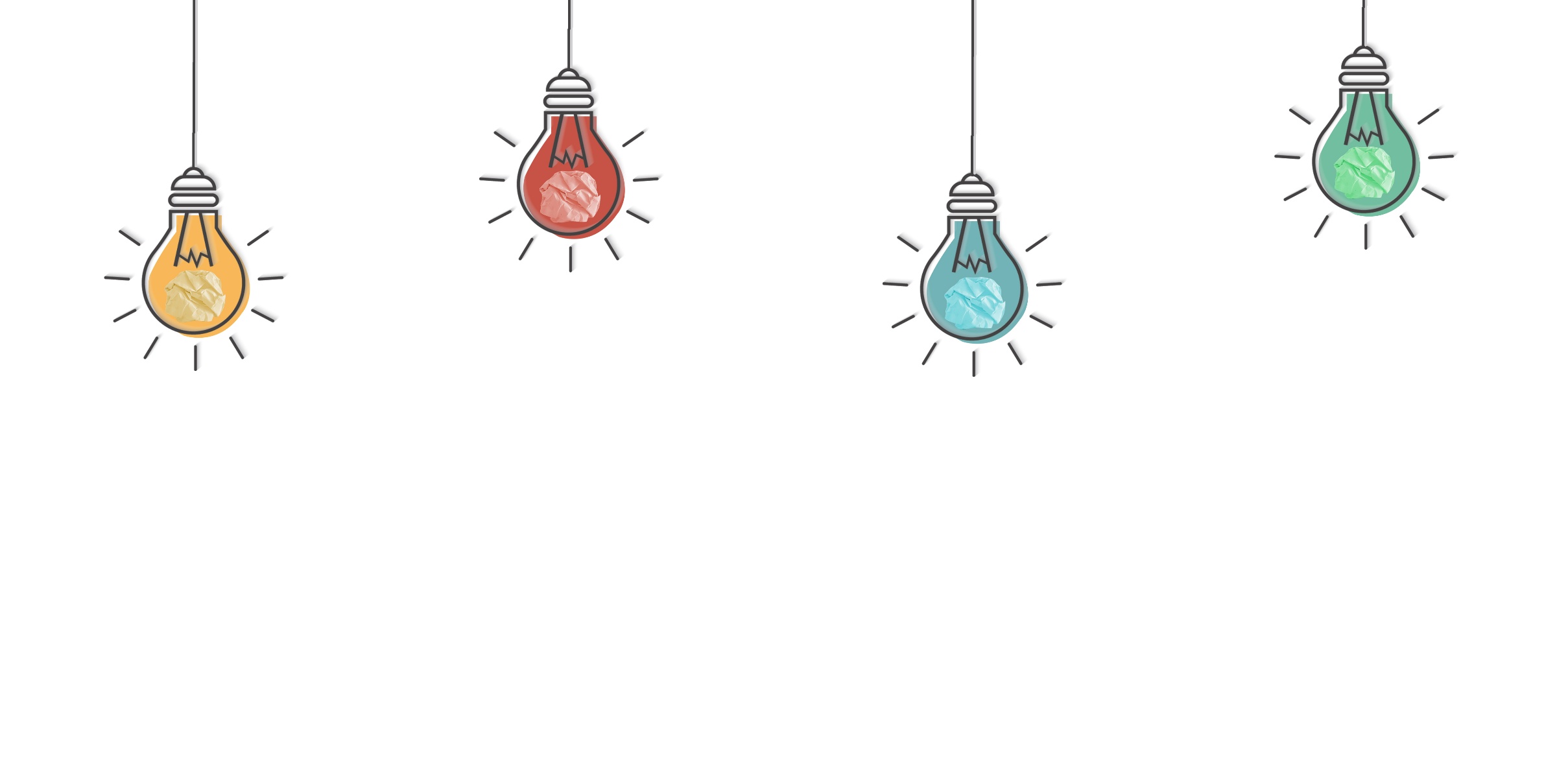 07
组员自我总结
221701436
在与队友的不断碰撞和磨合中效率不断提升，碰到的问题也更加有勇气去面对了。
221701416
能换组学习不同的项目思想，是巨大的收获
181700141
在和前端一起开发实现功能的过程中收获颇多
221701309
beta阶段就是对项目不断完善的过程，自身能力也在不断加强。
221701426
相比alpha阶段，能够更熟练地使用辅助工具帮助测试，提升工作效率。
221701402
也在不经意中又过了一遍400，500等的错误代号，
221701403
结果虽然重要，但过程更为珍贵，我们小组每个组员的辛勤付出和组员之间的相互帮助都是这个项目不可或缺的一部分
221701435
虽然一时不好解决，不过这也促进了我学习相关知识
团队能力状态
CMMI等级评估
团队状态评估
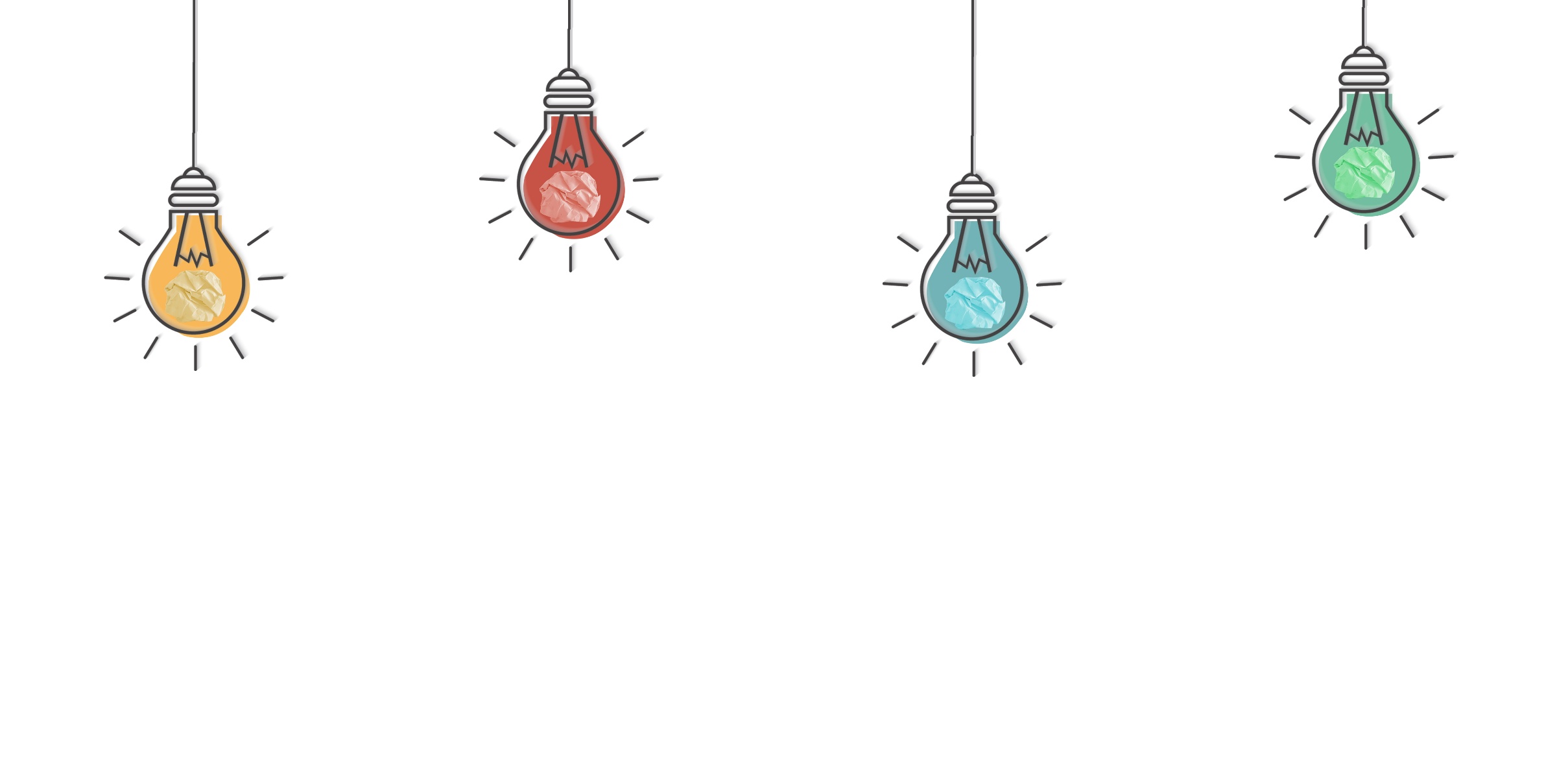 08
提高软件工程的质量
8.1软件工程质量
—— 我们还需要提升的
项目的质量的提高
管理与领导的提高
代码的质量的提高
总结之前的经验教训
制定粒度更细的计划
为所有可能出现的风险（包括非编程工作）做出预估
前后端之间的交互应当由详细文档约定
学习并使用代码审查工具
对输入和输出更严格的规范建立代码复审机制
充分利用项目管理工具
定期组织例会，总结进展及制定计划
严格执行计划
引入奖惩机制
黄色：前端，绿色：后端，紫色：测试
敢Deadline诸仙小组
福大热话项目
感谢教师助教团队
及小组全体成员
汇报人:221701436 林晟
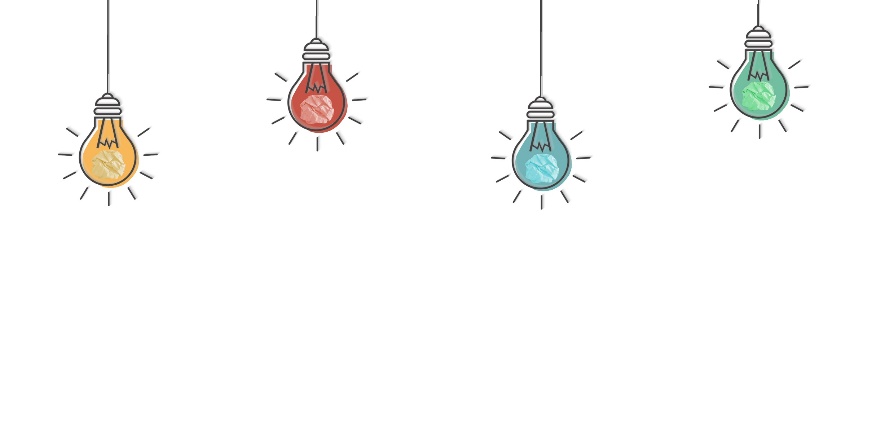 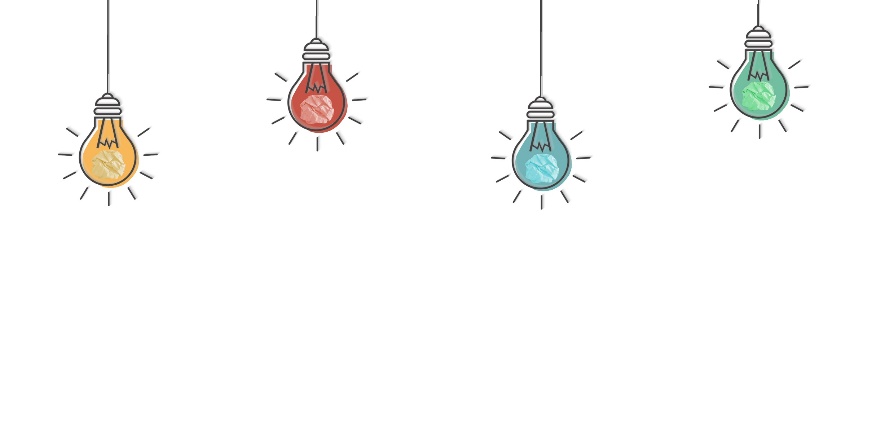 点击添加标题
点击输入内容点击输入内容
请替换文字内容
点击输入内容点击输入内容点击输入内容点击输入内容点击输入内容点击输入内容点击输入内容点击输入内容点击输入内容点击输入内容点击输入内容点击输入内容点击输入内容点击输入内容点击输入内容点击输入内容点击输入内容
请替换文字内容
点击输入内容点击输入内容点击输入内容点击输入内容点击输入内容点击输入内容点击输入内容点击输入内容点击输入内容点击输入内容点击输入内容点击输入内容点击输入内容点击输入内容点击输入内容点击输入内容点击输入内容
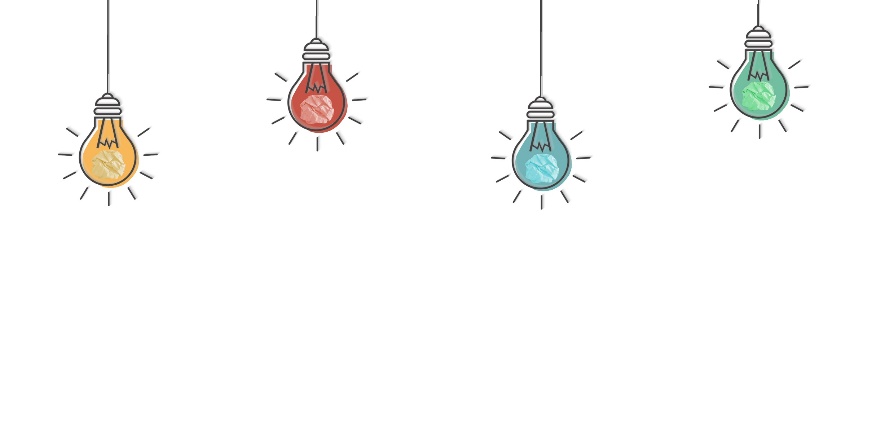 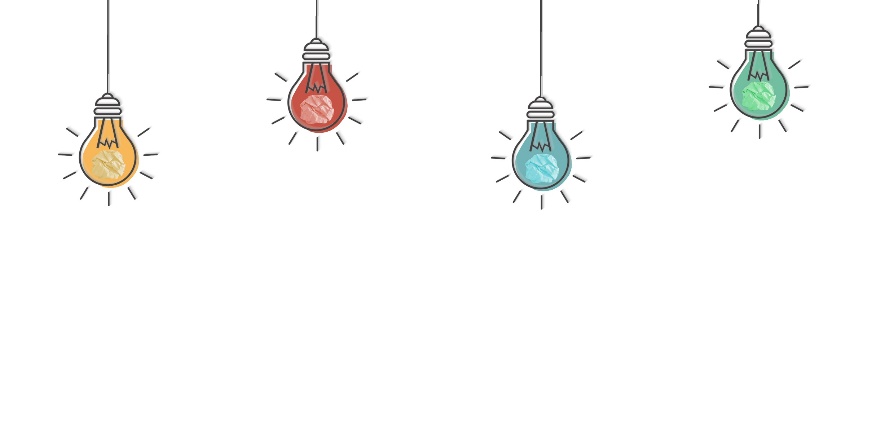 点击添加标题
点击输入内容点击输入内容
点击输入内容点击输入内容点击输入内容点击输入内容点击输入内容
text here
text here
text here
text here
text here
点击输入内容点击输入内容点击输入内容点击输入内容点击输入内容
点击输入内容点击输入内容点击输入内容点击输入内容点击输入内容
点击输入内容点击输入内容点击输入内容点击输入内容点击输入内容
点击输入内容点击输入内容点击输入内容点击输入内容点击输入内容
点击输入内容点击输入内容点击输入内容点击输入内容点击输入内容
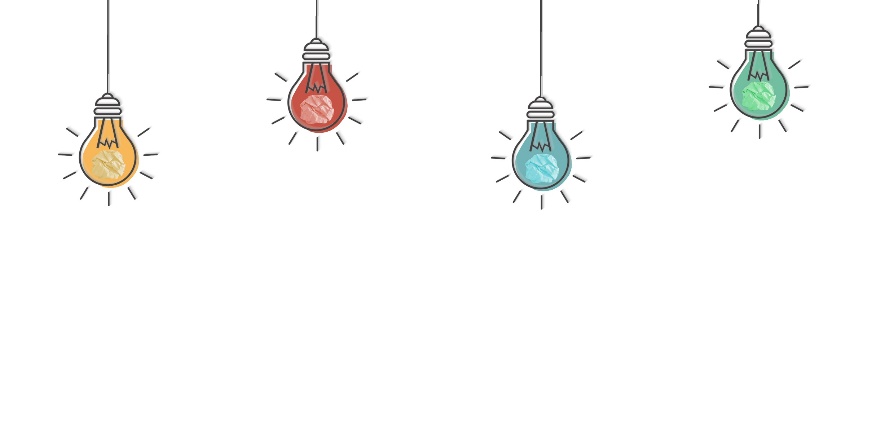 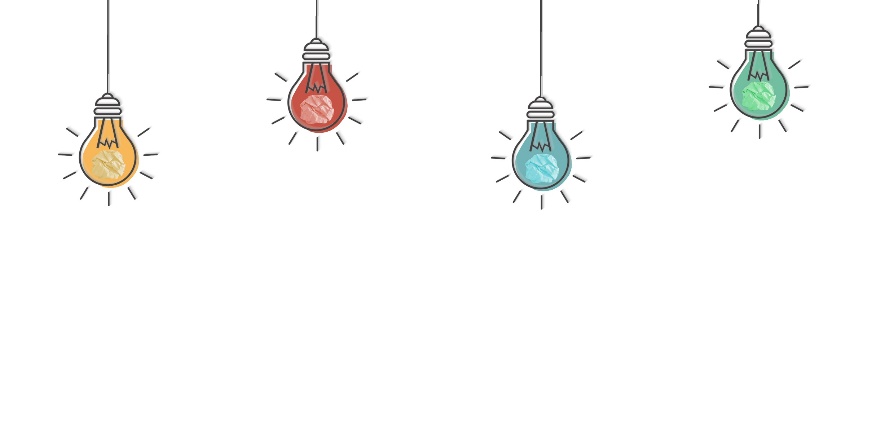 点击添加标题
点击输入内容点击输入内容
30%
60%
99%
标题文字
标题文字
标题文字
点击输入内容点击输入内容点击输入内容点击输入内容点击输入内容点击输入内容点击输入内容
点击输入内容点击输入内容点击输入内容点击输入内容点击输入内容点击输入内容点击输入内容
点击输入内容点击输入内容点击输入内容点击输入内容点击输入内容点击输入内容点击输入内容
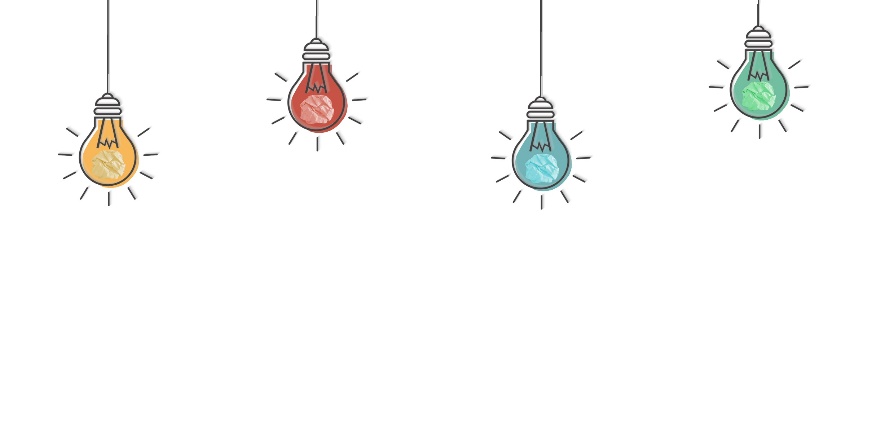 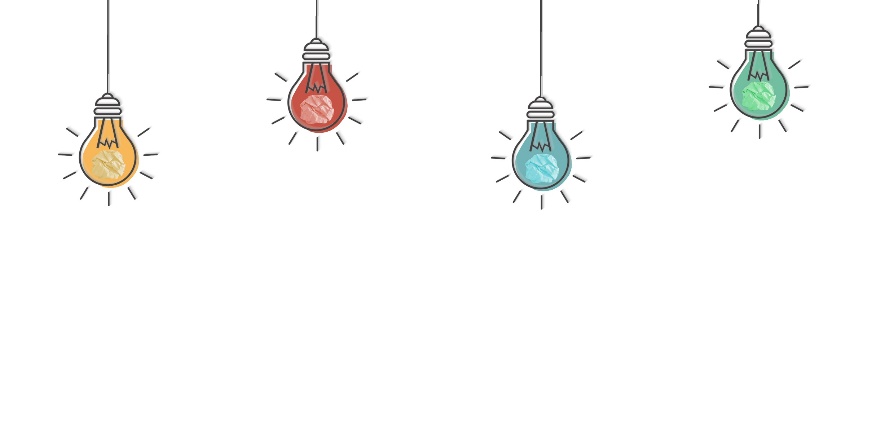 点击添加标题
点击输入内容点击输入内容
点击输入内容点击输入内容点击输入内容点击输入内容点击输入内容点击输入内容点击输入内容点击输入内容
点击输入内容点击输入内容点击输入内容点击输入内容点击输入内容点击输入内容点击输入内容点击输入内容
点击输入内容点击输入内容点击输入内容点击输入内容点击输入内容点击输入内容点击输入内容点击输入内容
点击输入内容点击输入内容点击输入内容点击输入内容点击输入内容点击输入内容点击输入内容点击输入内容
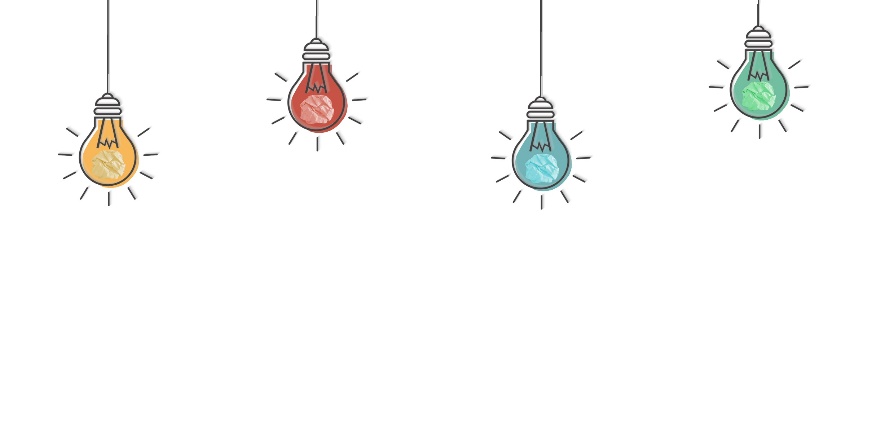 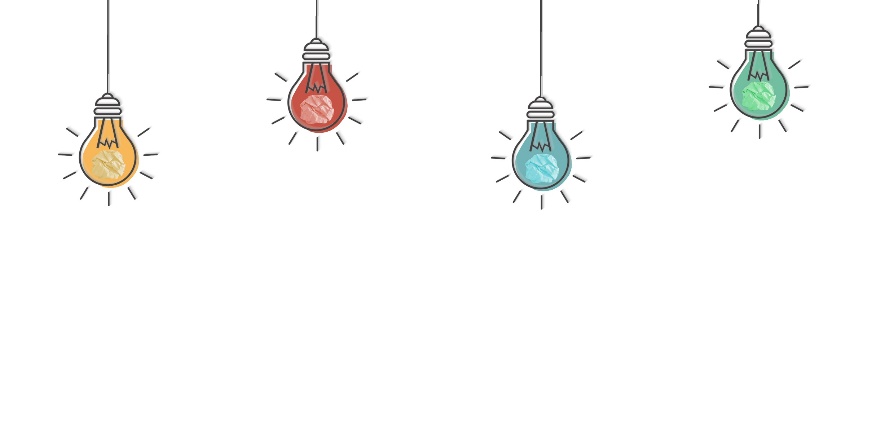 点击添加标题
点击输入内容点击输入内容
标题文本预设
点击输入内容点击输入内容点击输入内容点击输入内容
标题文本预设
标题文本预设
点击输入内容点击输入内容点击输入内容点击输入内容
点击输入内容点击输入内容点击输入内容点击输入内容
标题文本预设
标题文本预设
点击输入内容点击输入内容点击输入内容点击输入内容
点击输入内容点击输入内容点击输入内容点击输入内容
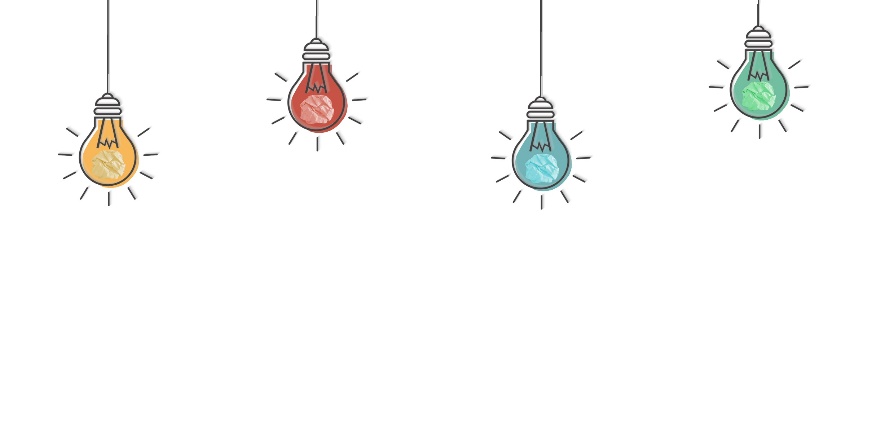 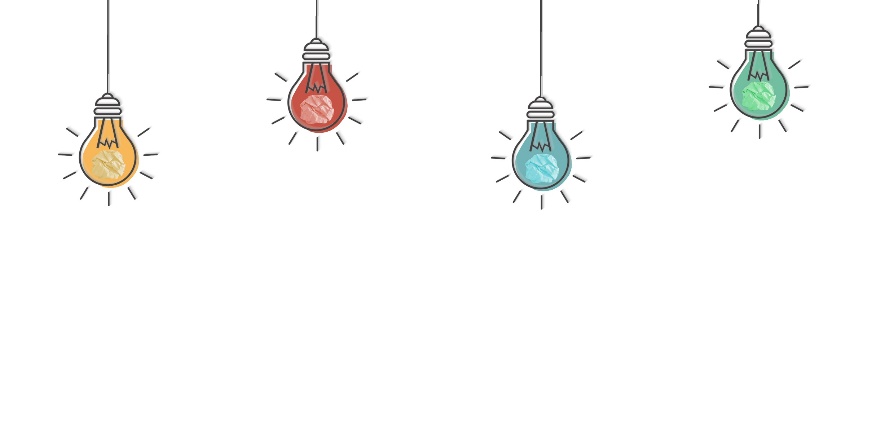 点击添加标题
点击输入内容点击输入内容
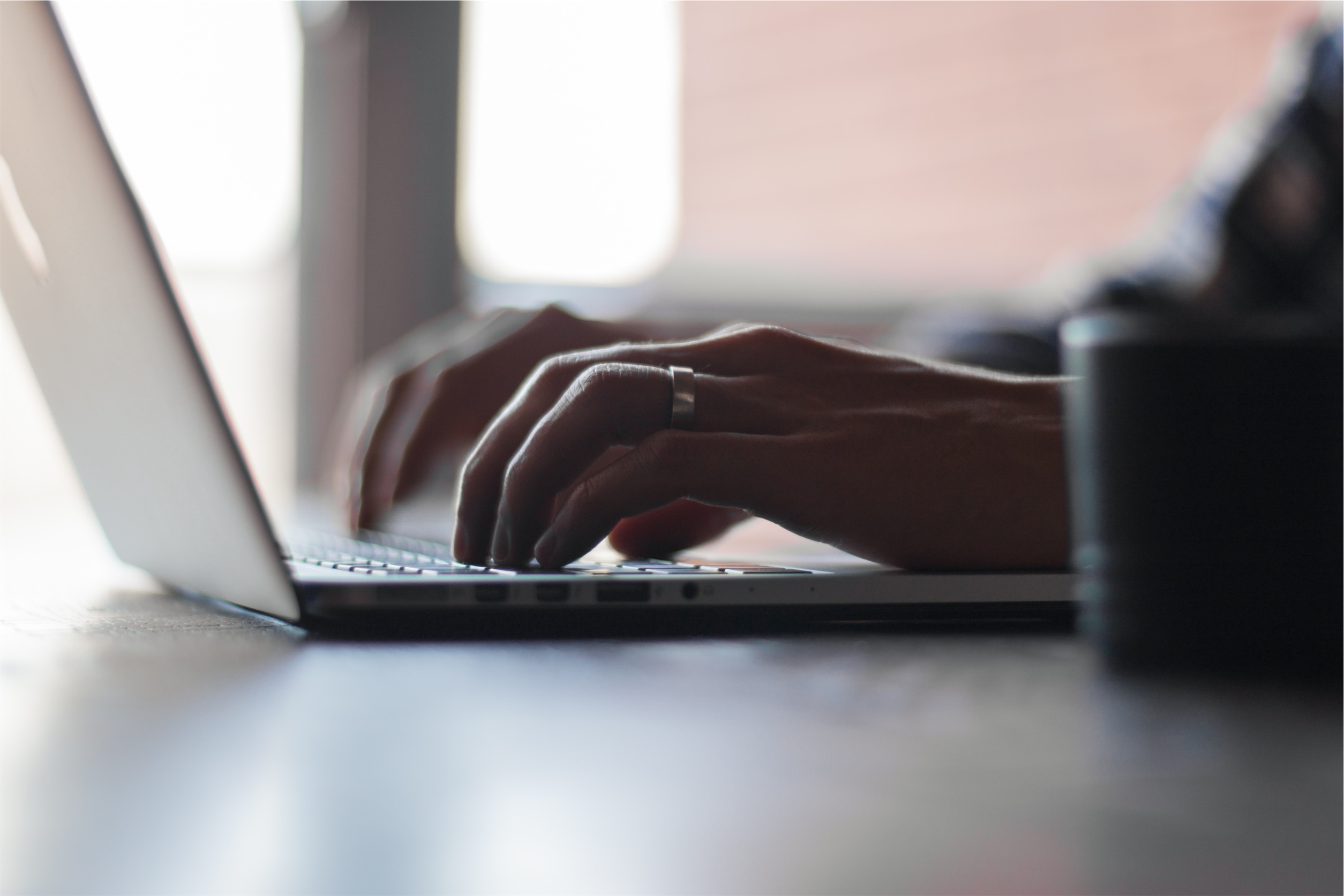 请输入标题
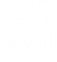 点击输入内容点击输入内容点击输入内容点击输入内容点击输入内容
请输入标题
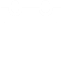 点击输入内容点击输入内容点击输入内容点击输入内容点击输入内容
请输入标题
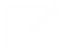 点击输入内容点击输入内容点击输入内容点击输入内容点击输入内容
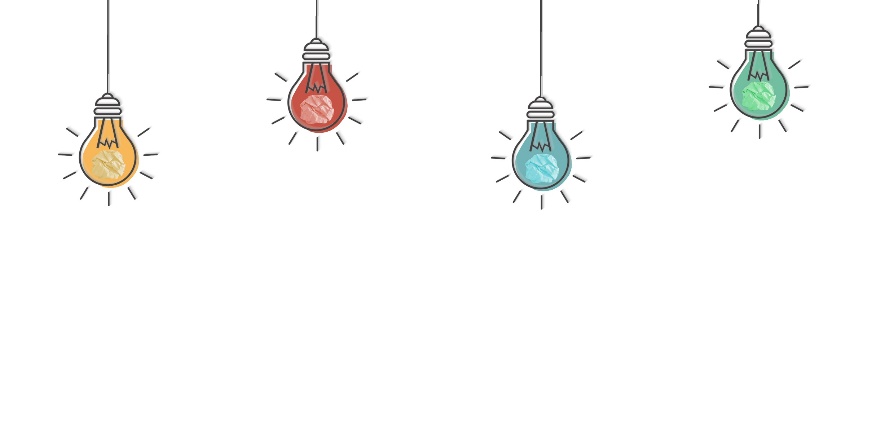 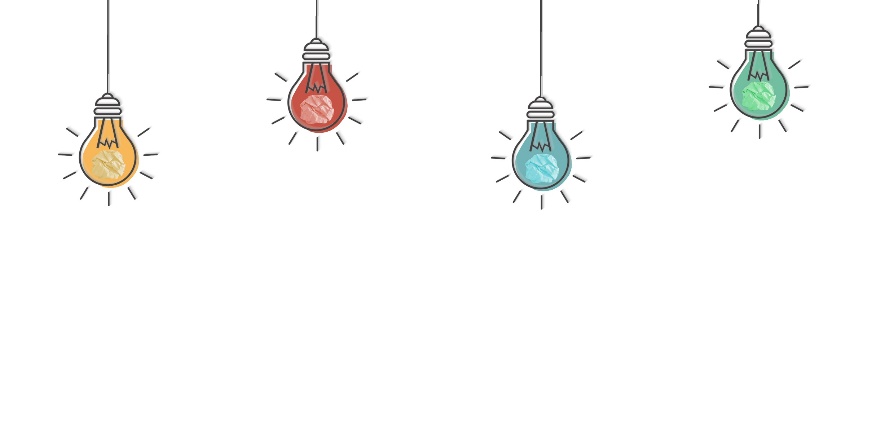 点击添加标题
点击输入内容点击输入内容
请替换文字内容
点击输入内容点击输入内容点击输入内容点击输入内容点击输入内容点击输入内容点击输入内容点击输入内容点击输入内容点击输入内容点击输入内容点击输入内容点击输入内容点击输入内容点击输入内容点击输入内容点击输入内容
请替换文字内容
点击输入内容点击输入内容点击输入内容点击输入内容点击输入内容点击输入内容点击输入内容点击输入内容点击输入内容点击输入内容点击输入内容点击输入内容点击输入内容点击输入内容点击输入内容点击输入内容点击输入内容
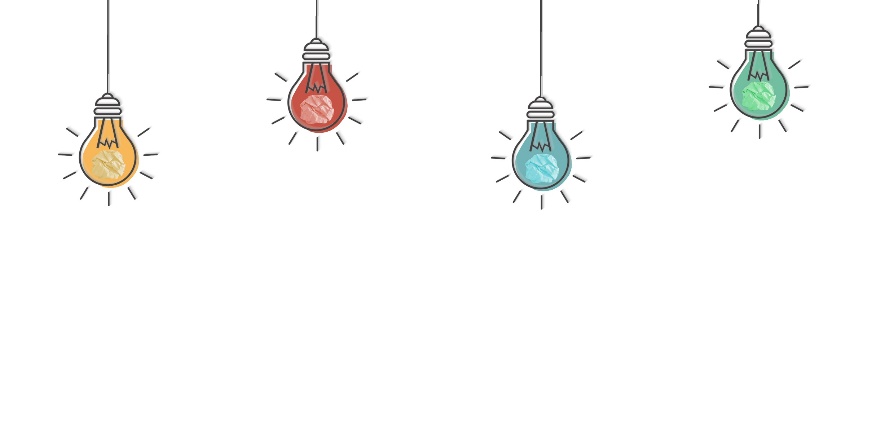 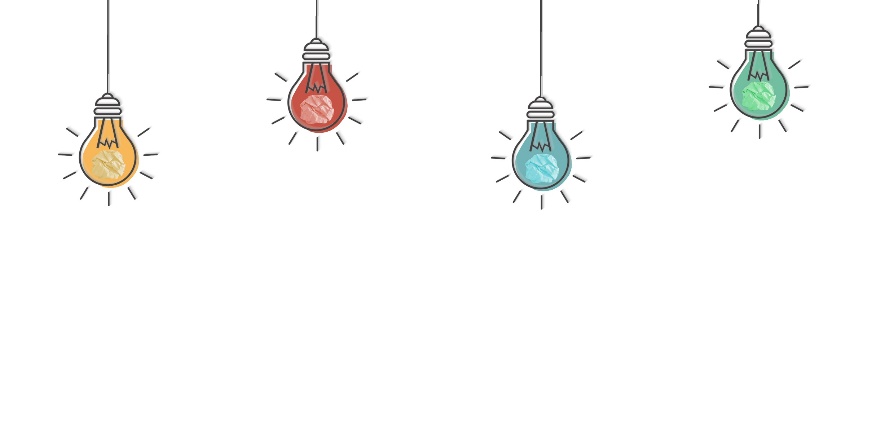 点击添加标题
点击输入内容点击输入内容
添加标题
添加标题
添加标题
添加标题
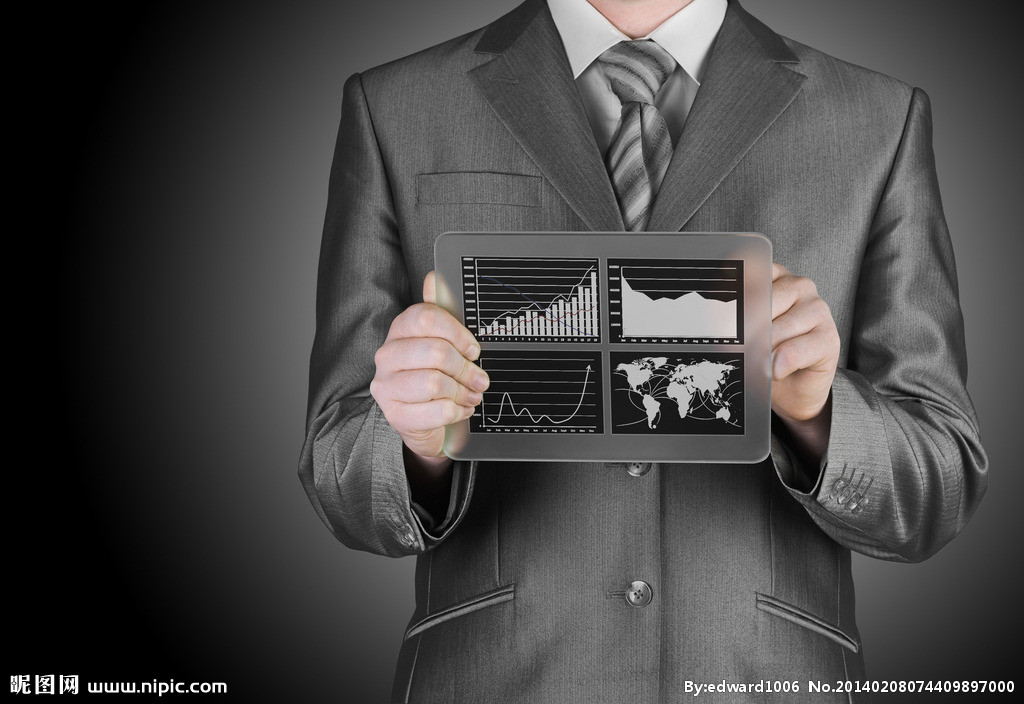 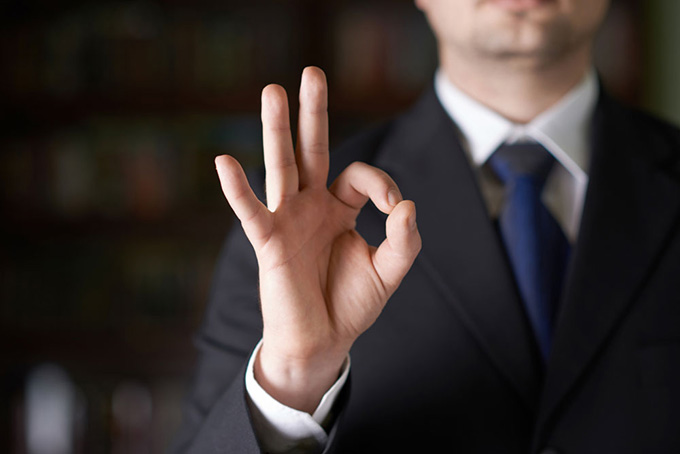 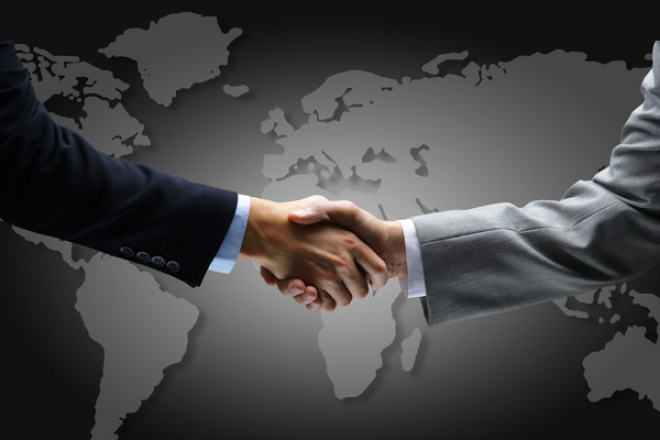 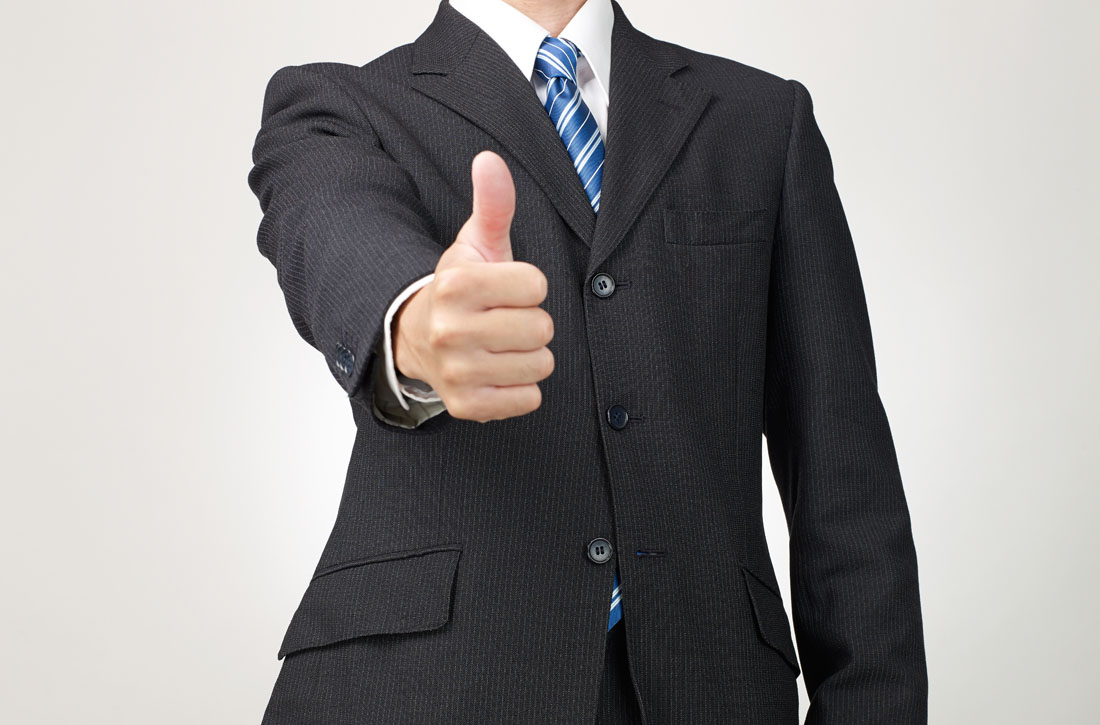 点击输入内容点击输入内容点击输入内容点击输入内容点击输入内容点击输入内容点击输入内容
点击输入内容点击输入内容点击输入内容点击输入内容点击输入内容点击输入内容点击输入内容
点击输入内容点击输入内容点击输入内容点击输入内容点击输入内容点击输入内容点击输入内容
点击输入内容点击输入内容点击输入内容点击输入内容点击输入内容点击输入内容点击输入内容
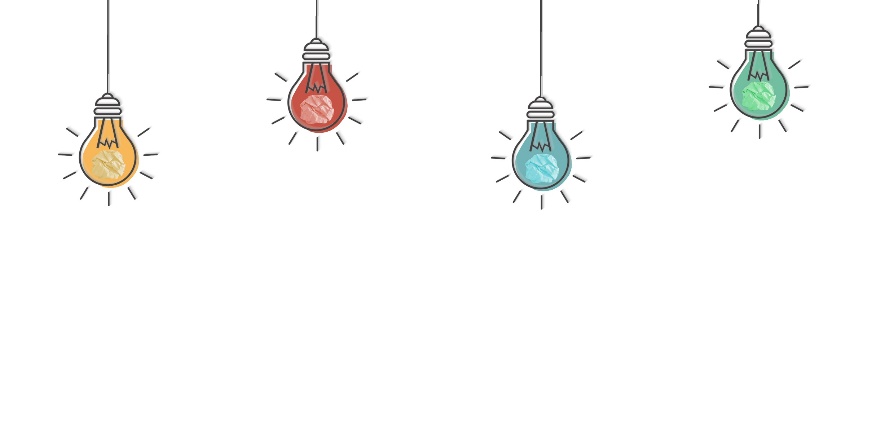 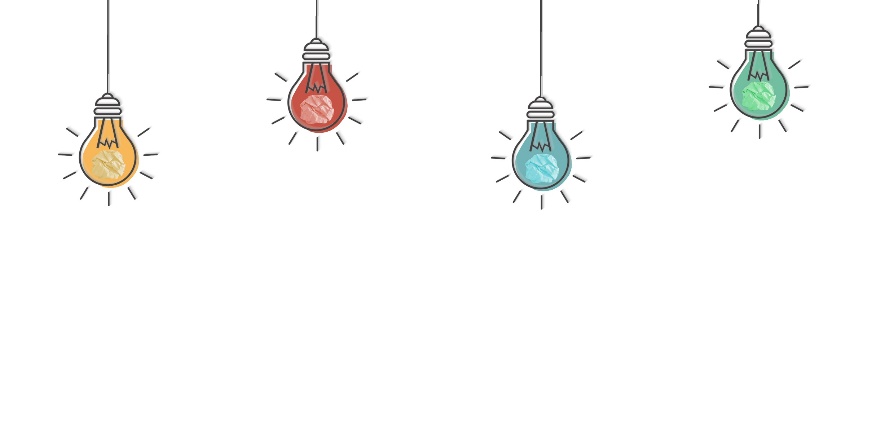 点击添加标题
点击输入内容点击输入内容
KEYS
添加文字
添加文字
点击输入内容点击输入内容点击输入内容
点击输入内容点击输入内容点击输入内容
KEYS
KEYS
添加文字
添加文字
点击输入内容点击输入内容点击输入内容
点击输入内容点击输入内容点击输入内容
添加文字
添加文字
点击输入内容点击输入内容点击输入内容
点击输入内容点击输入内容点击输入内容
KEYS
KEYS
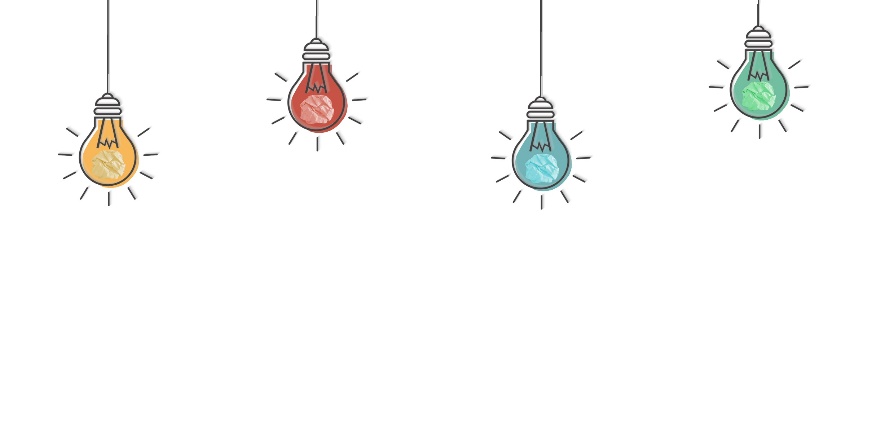 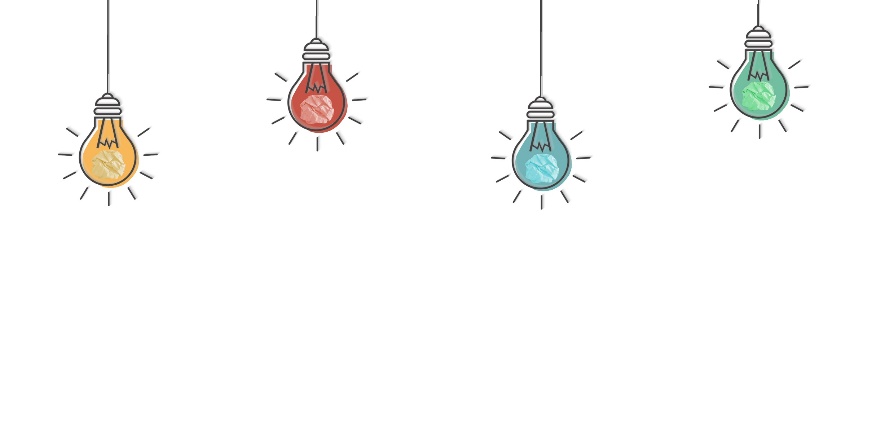 点击添加标题
点击输入内容点击输入内容
点击输入内容
点击输入内容
上半年
下半年
点击输入内容点击输入内容点击输入内容点击输入内容点击输入内容
点击输入内容点击输入内容点击输入内容点击输入内容点击输入内容
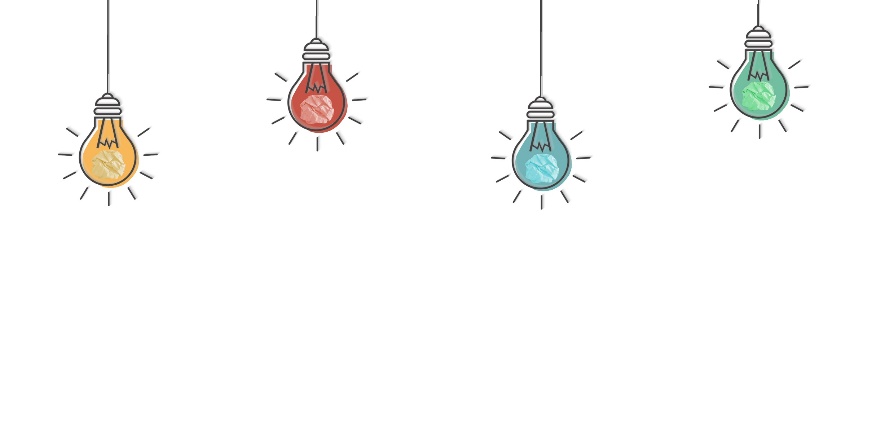 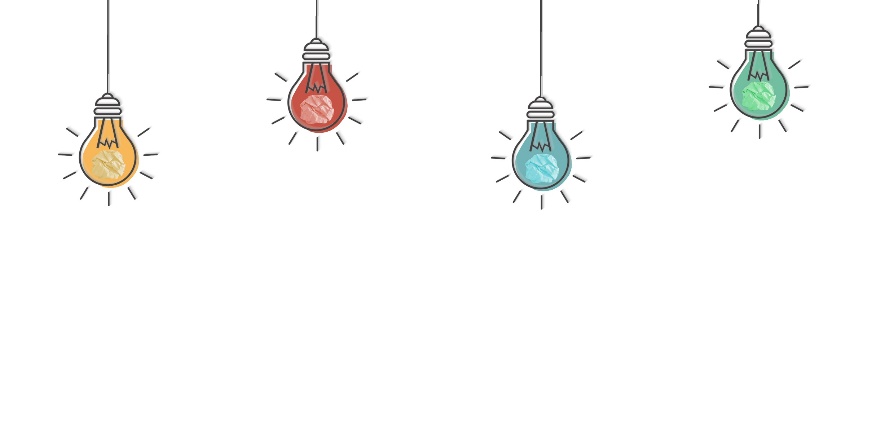 点击添加标题
点击输入内容点击输入内容
添加标题
添加标题
添加标题
添加标题
点击输入内容点击输入内容点击输入内容点击输入内容点击输入内容点击输入内容点击输入内容点击输入内容点击输入内容点击输入内容点击输入内容点击输入内容点击输入内容
点击输入内容点击输入内容点击输入内容点击输入内容点击输入内容点击输入内容点击输入内容点击输入内容点击输入内容点击输入内容点击输入内容点击输入内容点击输入内容